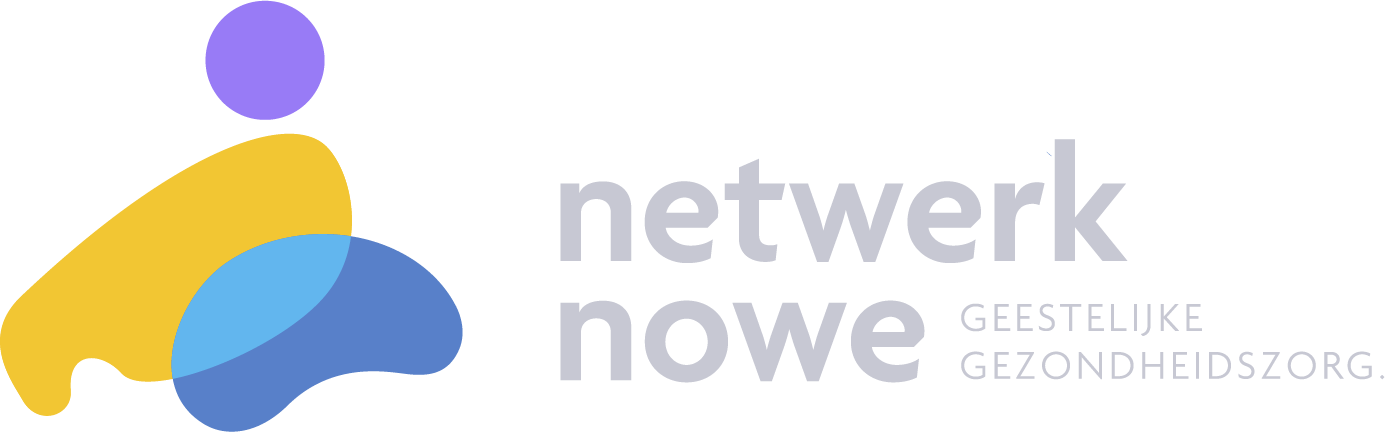 Mobiel Crisisteam Brugge
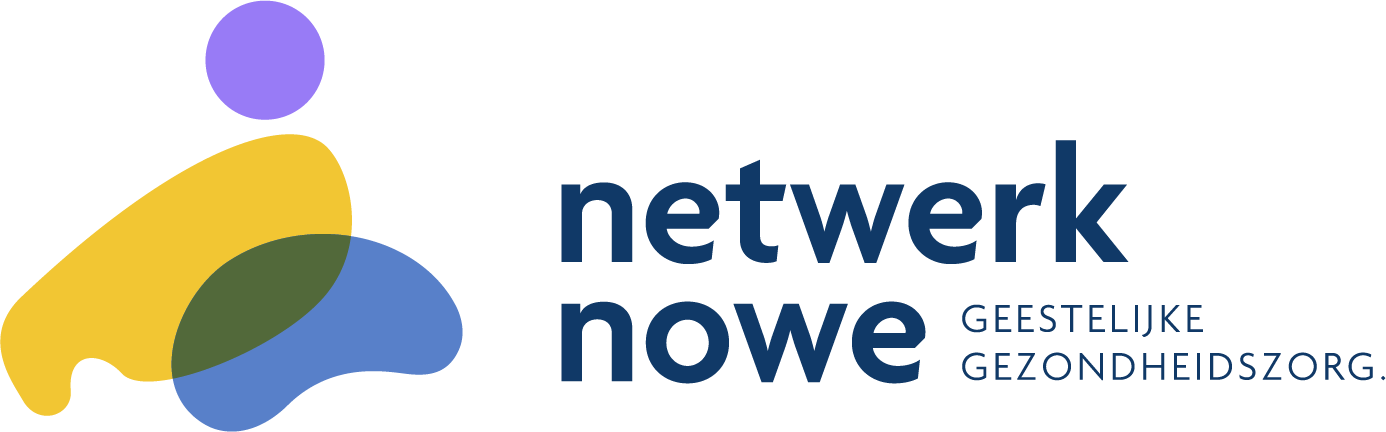 Art. 107
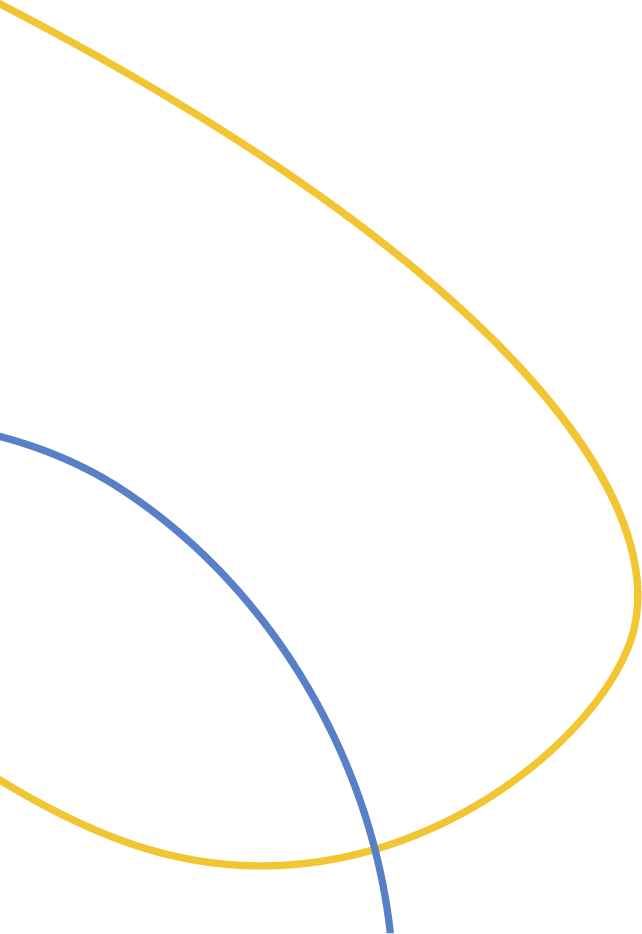 Functie 1: GGZ-promotie, preventie, vroegdetectie en vroeginterventie   C&O, huisarts, Familiehulp

 Functie 2: Mobiele behandelingsteams voor acute en chronische problematie  MCT, MBT

Functie 3: Teams inzake psychosociale rehabilitatie OnA, Covias

Functie 4: Intensieve gespecialiseerde residentiële GGZ-units  PAAZ/ PZ

Functie 5: Specifieke woonvormen en verblijfsformulesBeschermd/beschut wonen, Covias
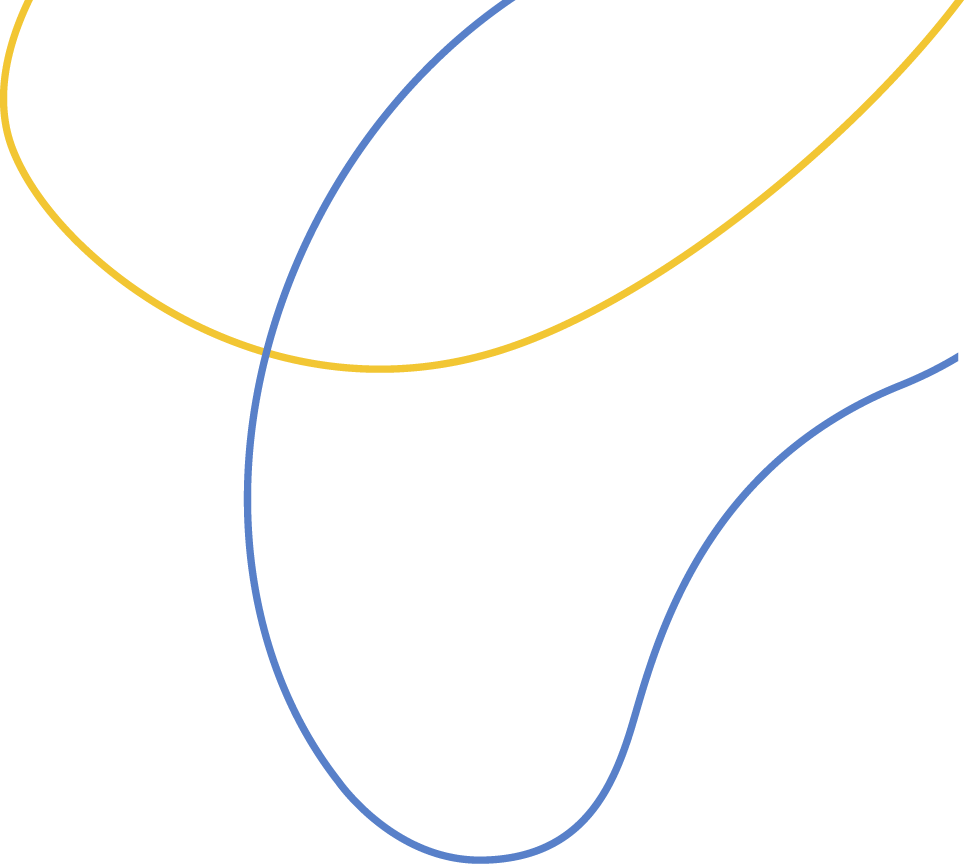 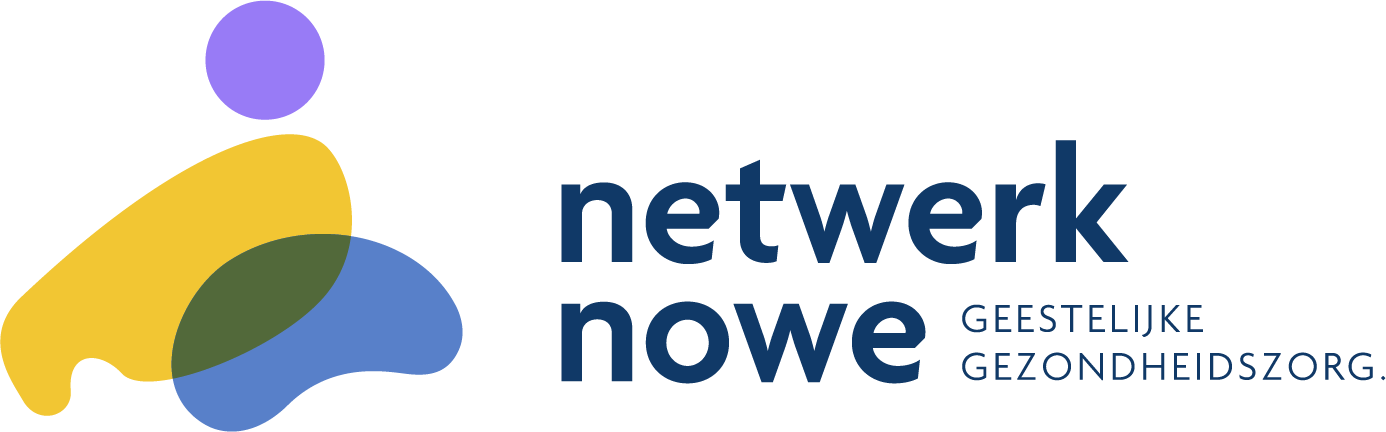 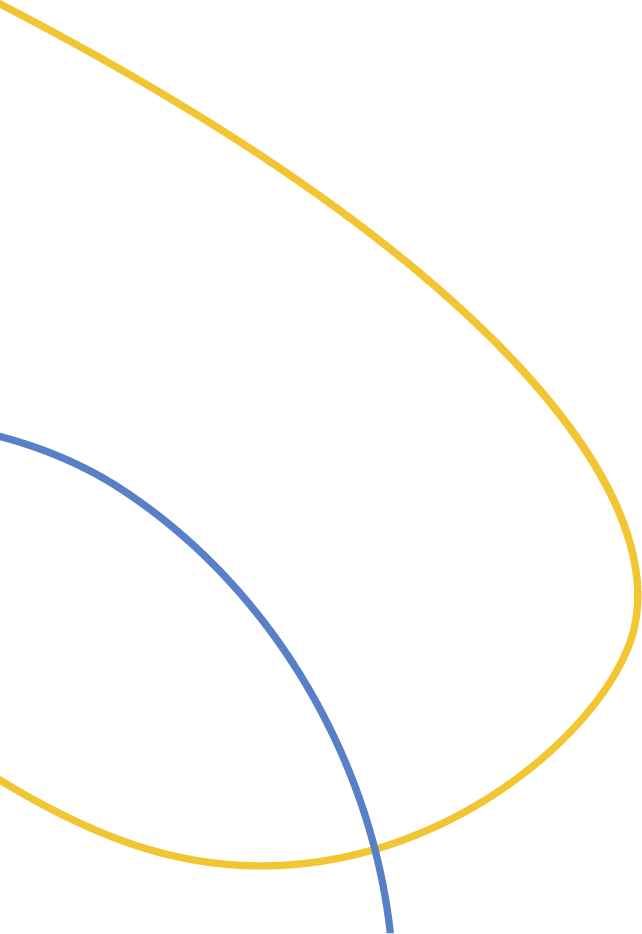 Voorstelling MCT Brugge
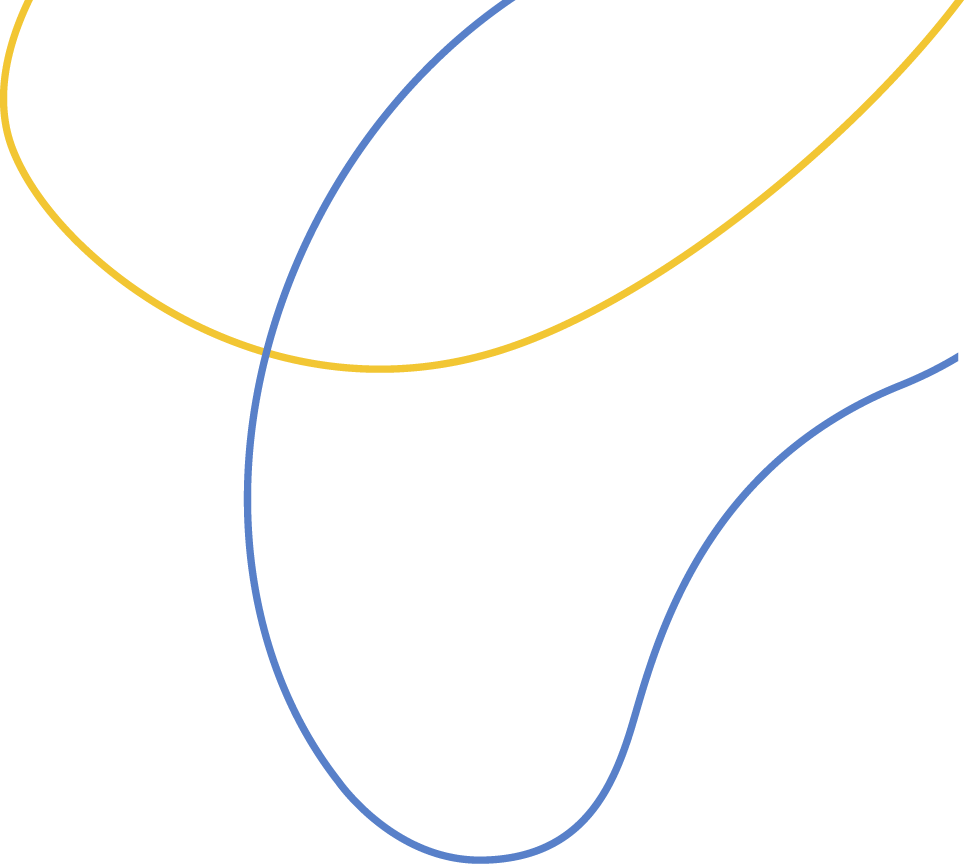 Ons team…
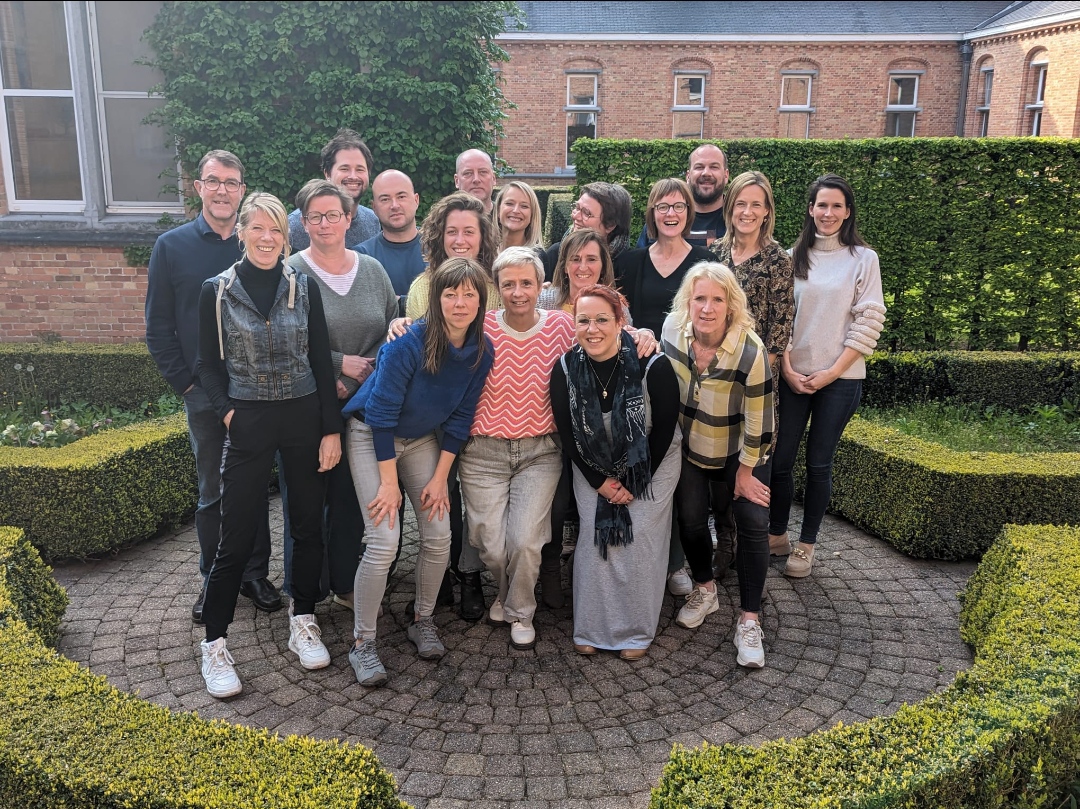 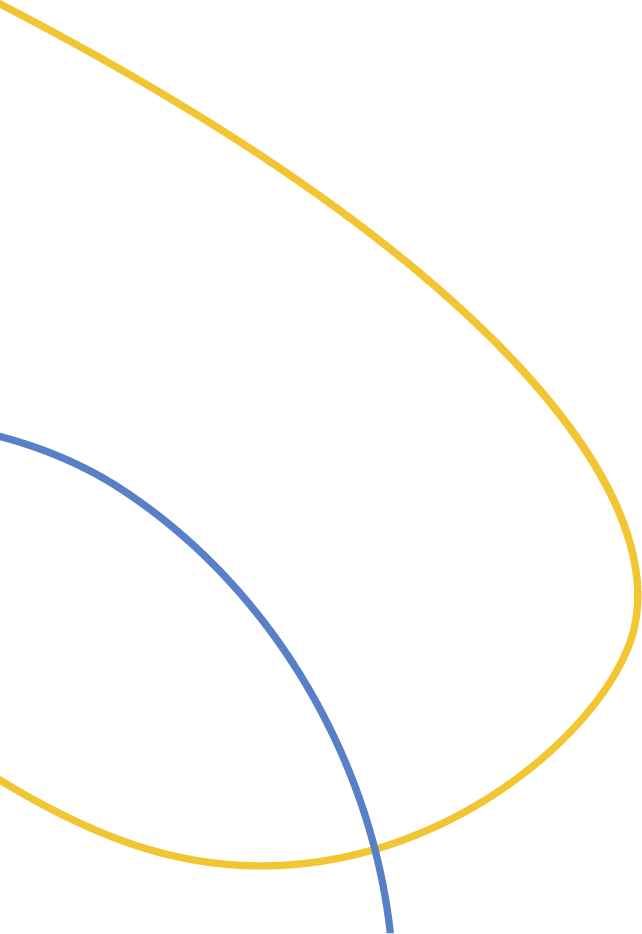 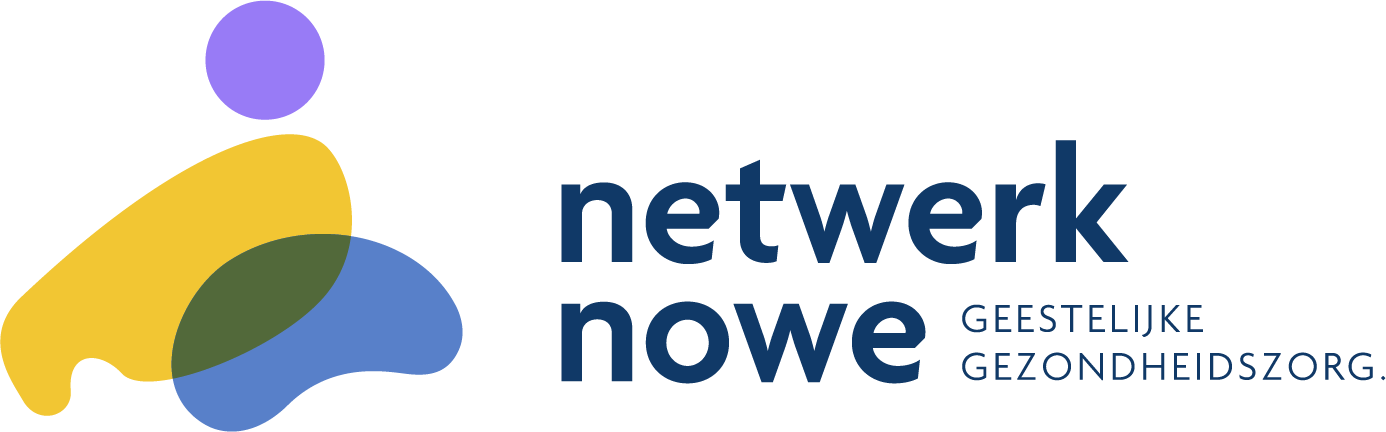 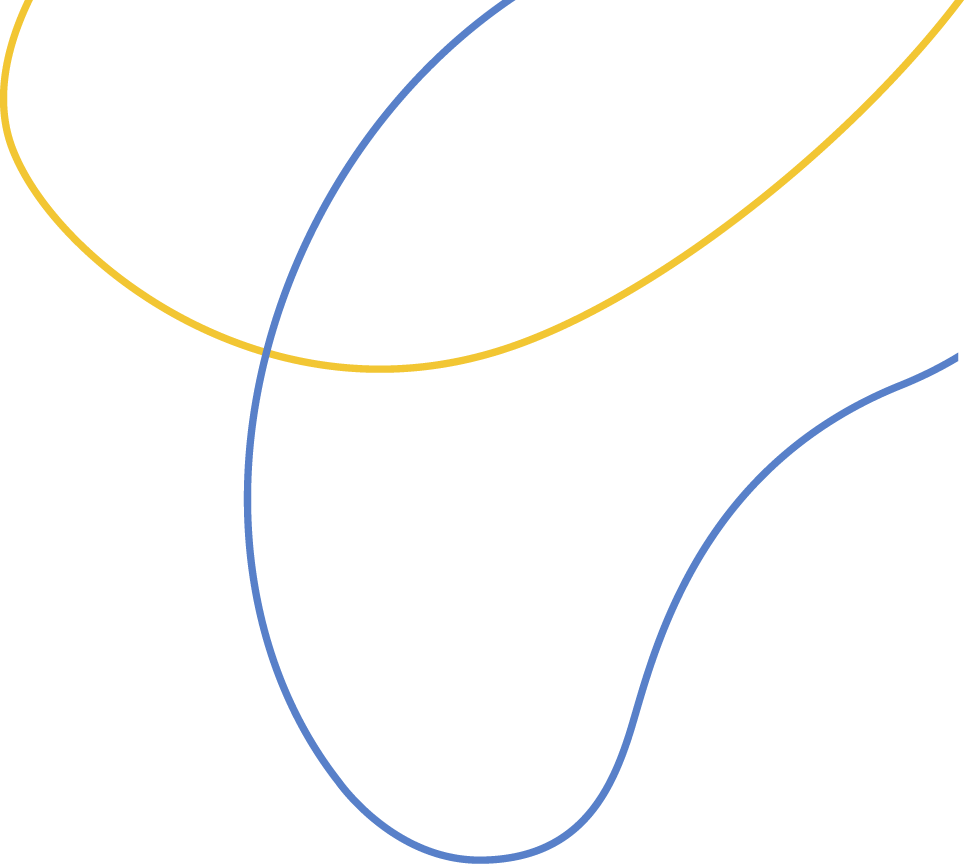 Ons team
12 FTE
Psychiatrisch vpk (15)
Psychologen (2)
Aansturing door het kernteam
Dr Ann De Buysscher
Dr Sylvie Vanstechelman
Tine Willems ( therapeutisch coördinator)
Matthijs Missinne ( teamverantwoordelijke)
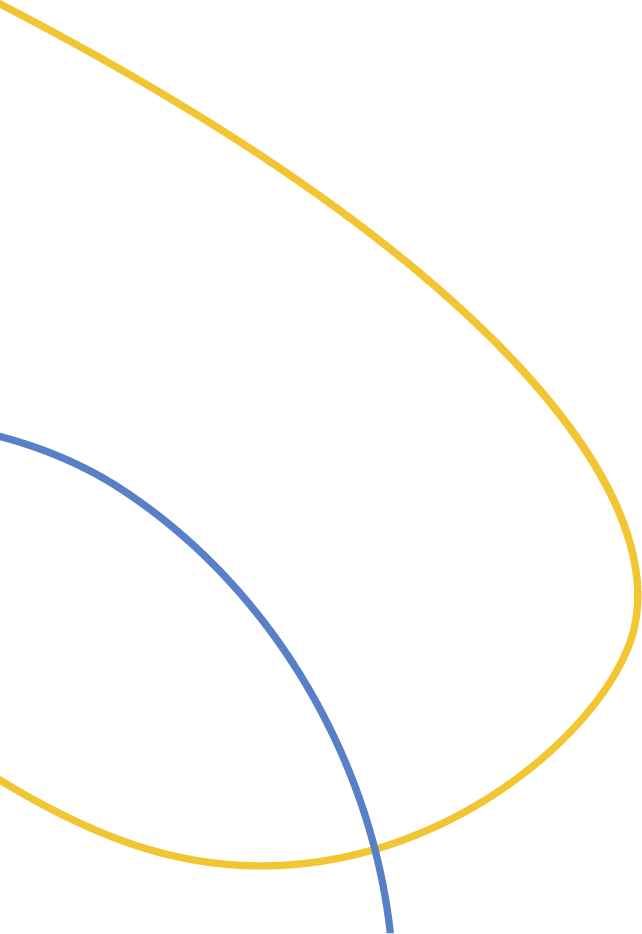 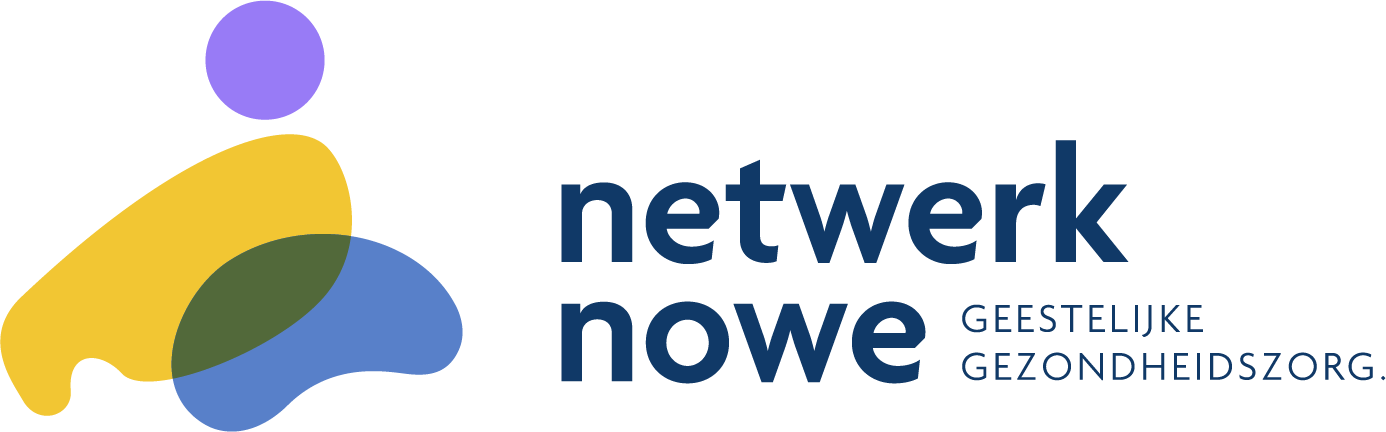 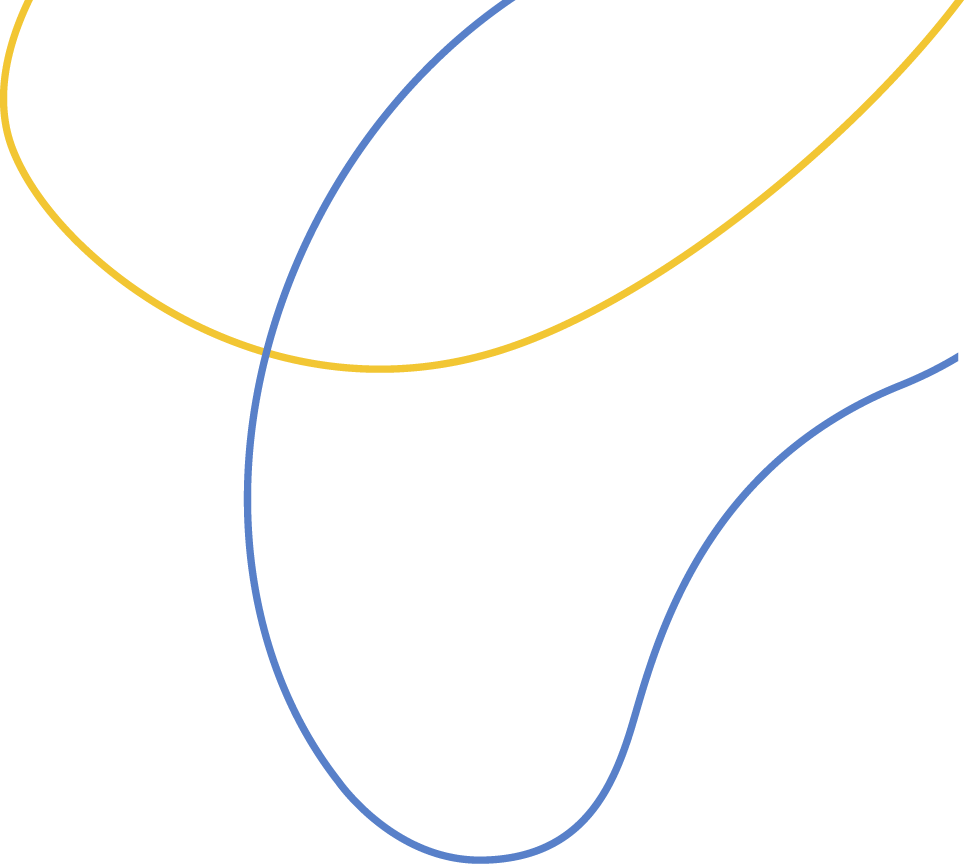 Regio
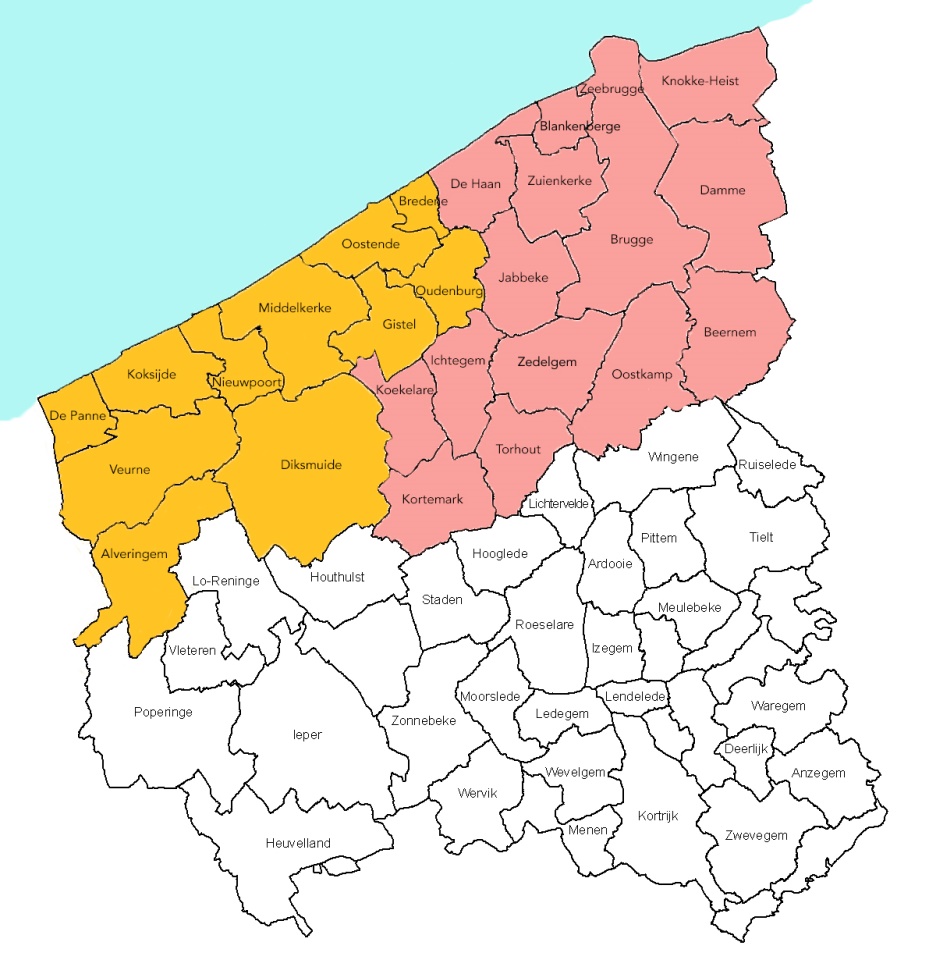 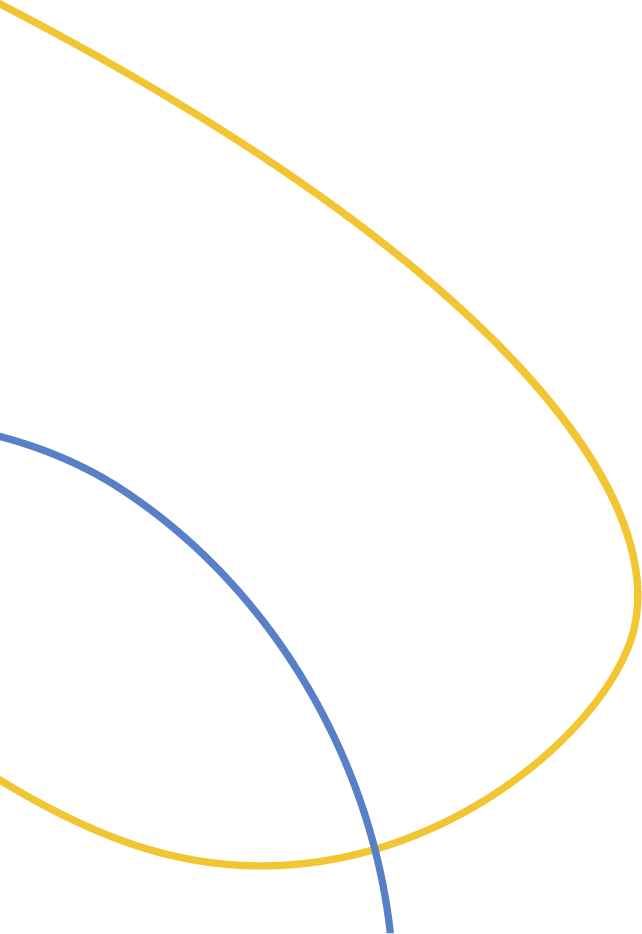 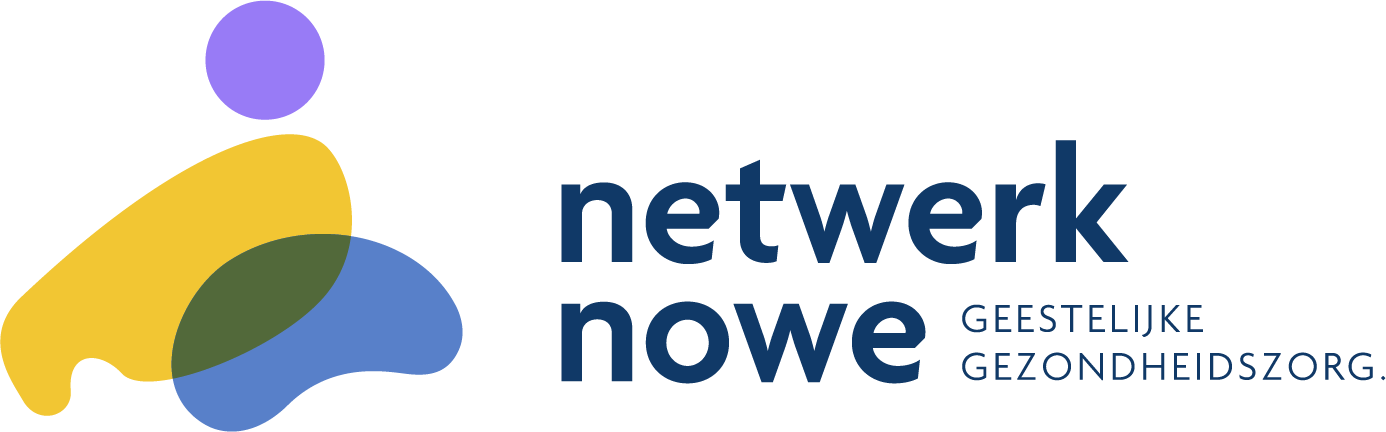 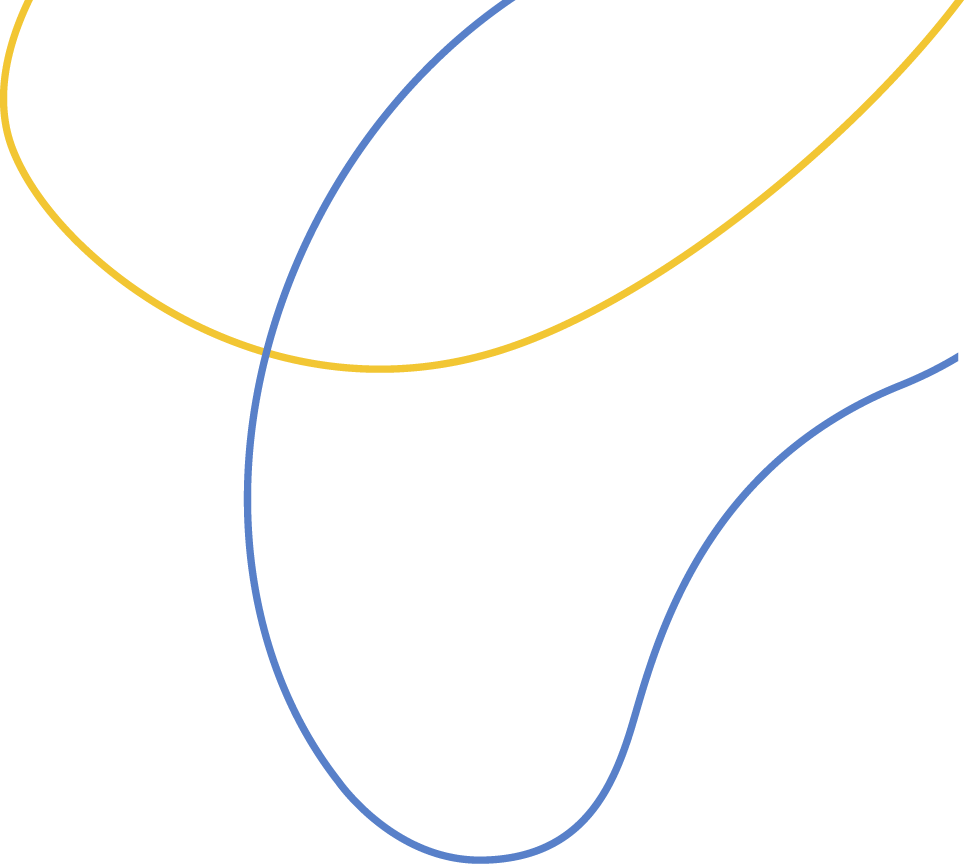 Regio Brugge
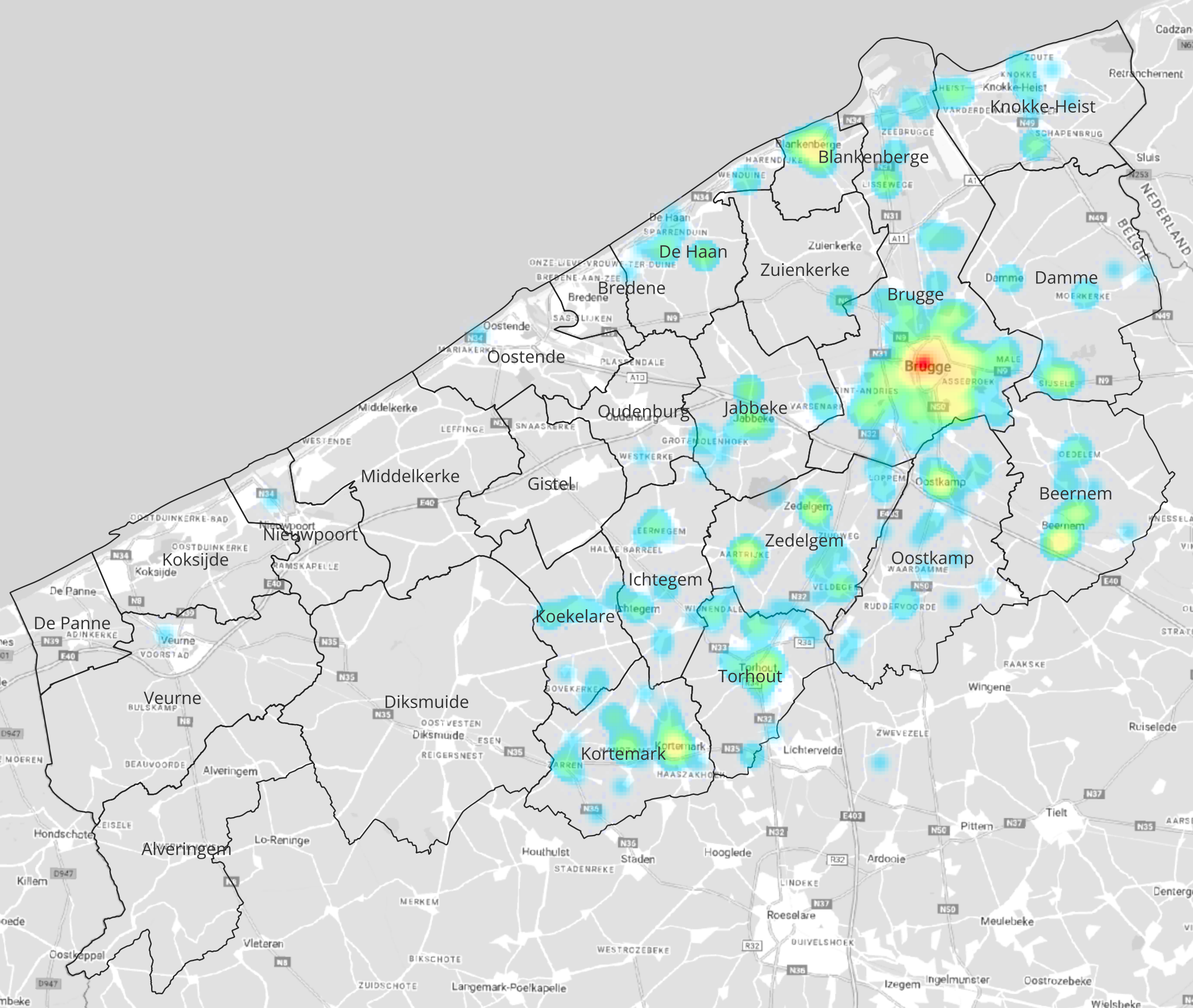 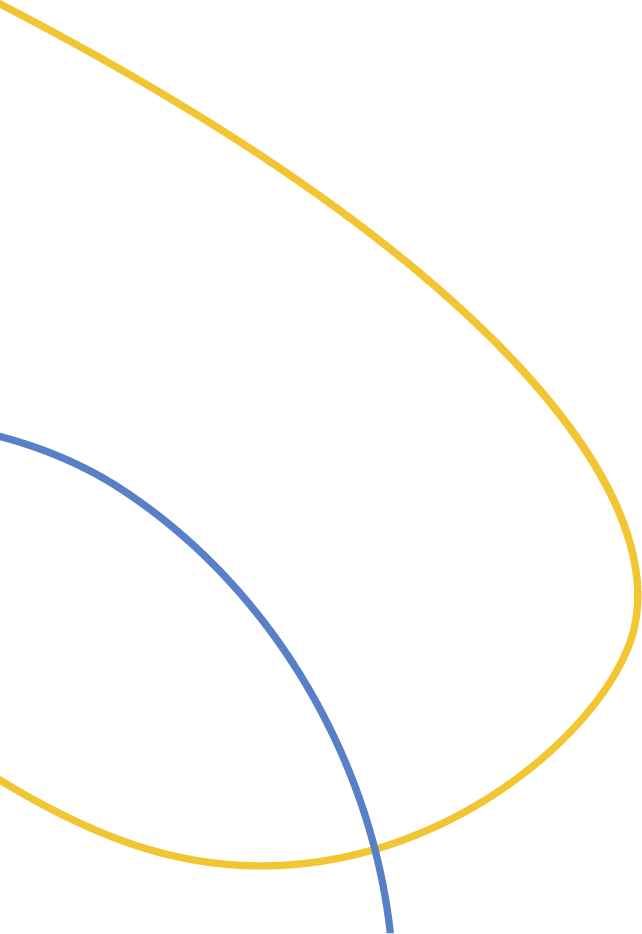 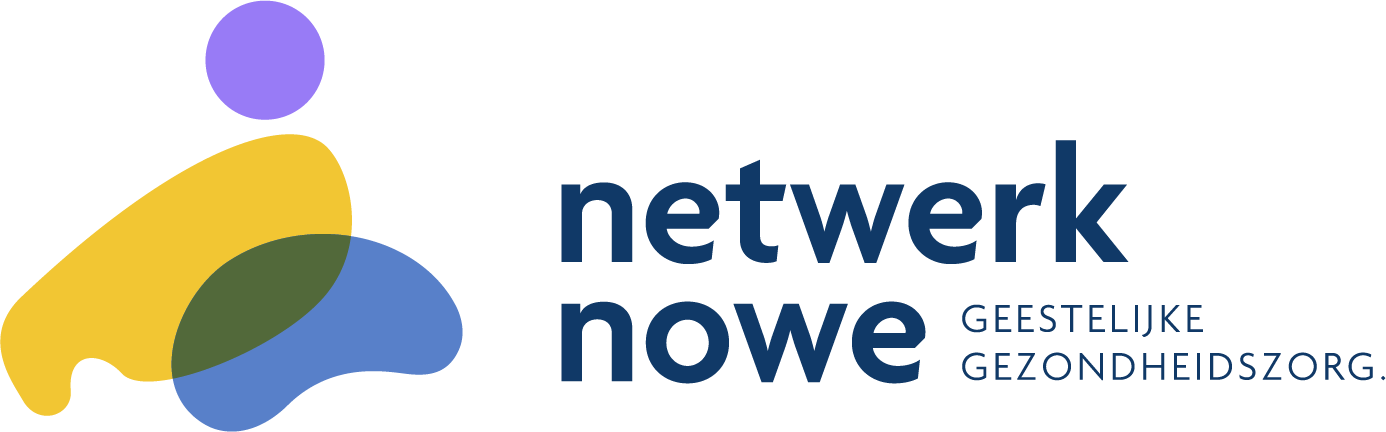 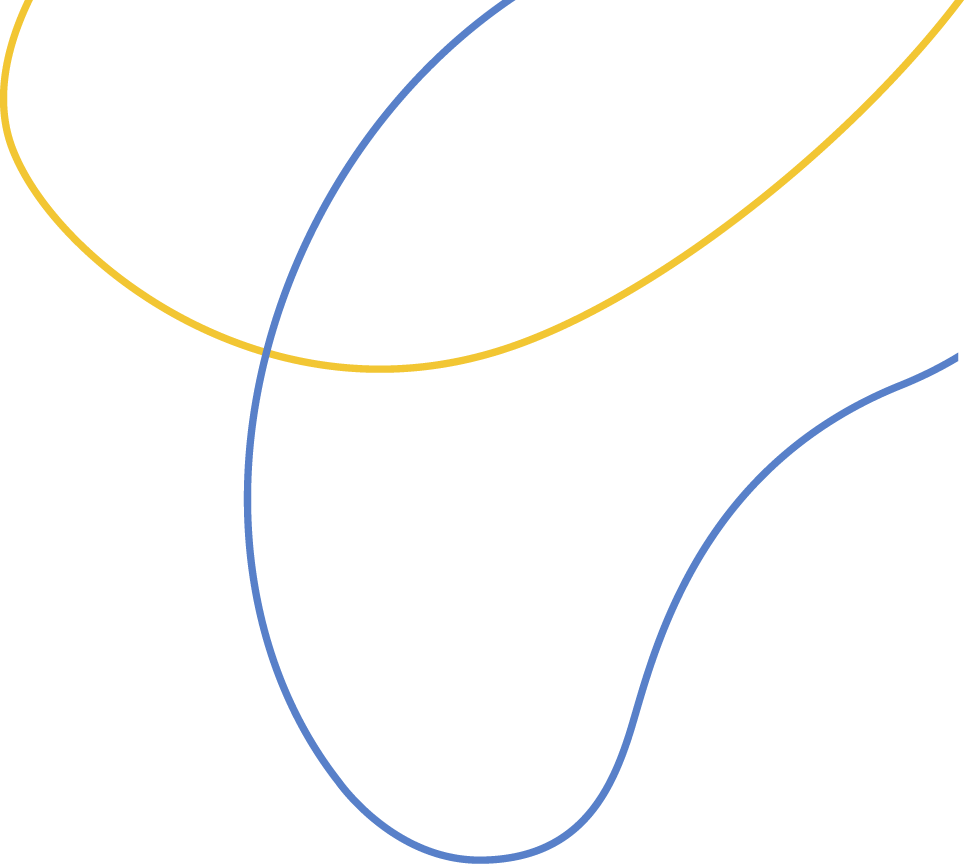 Regio Oostende Veurne
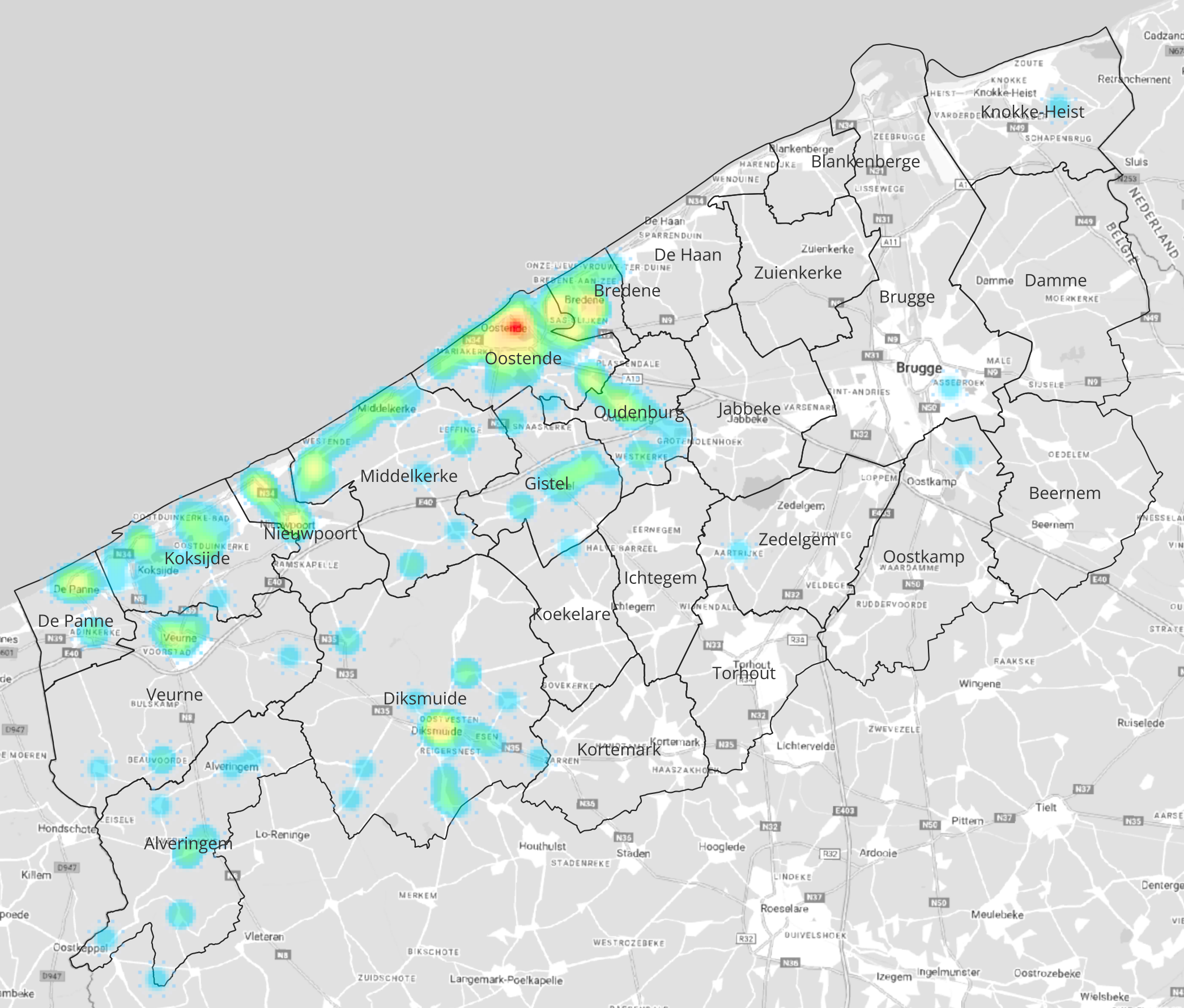 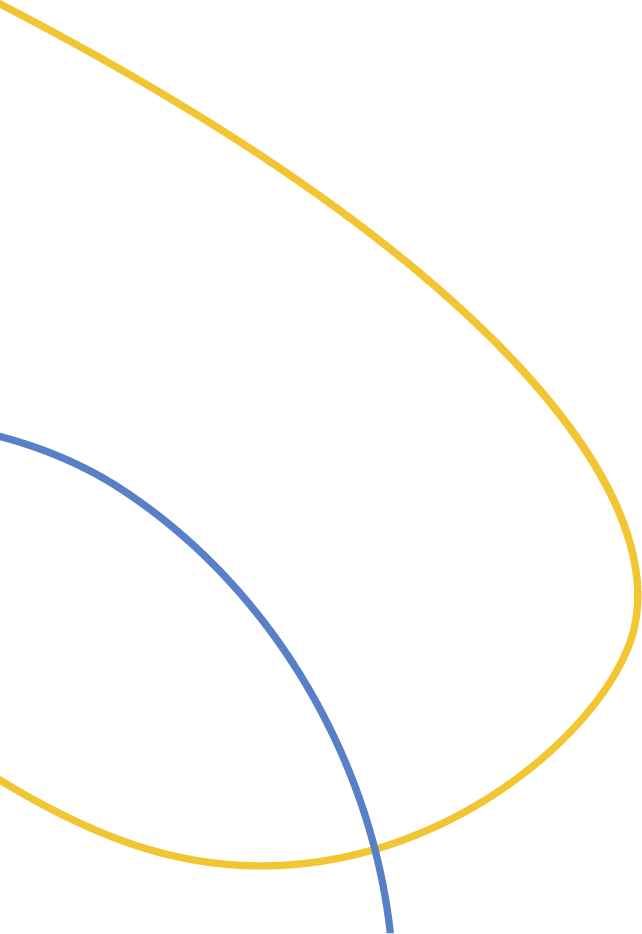 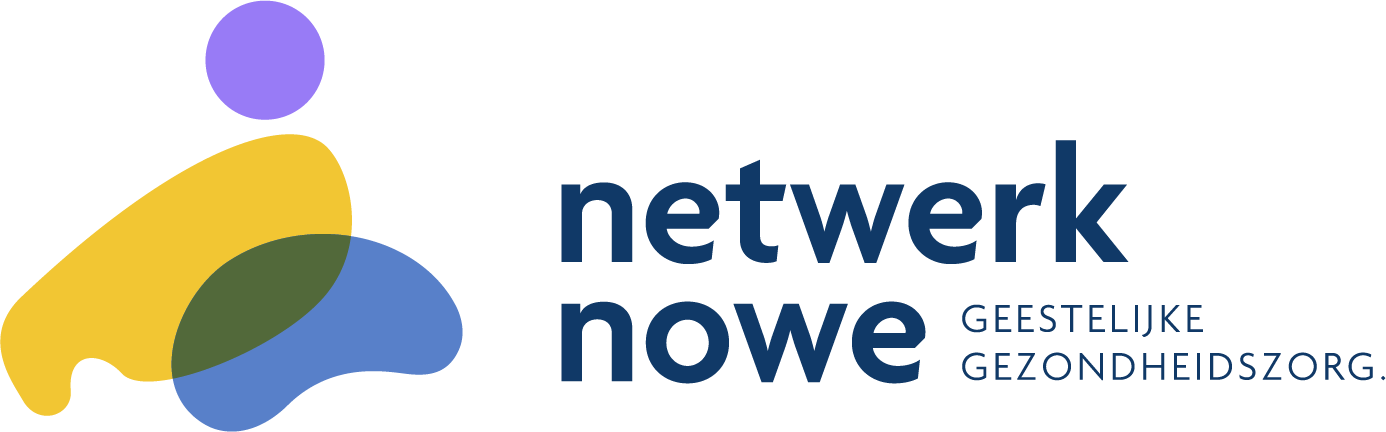 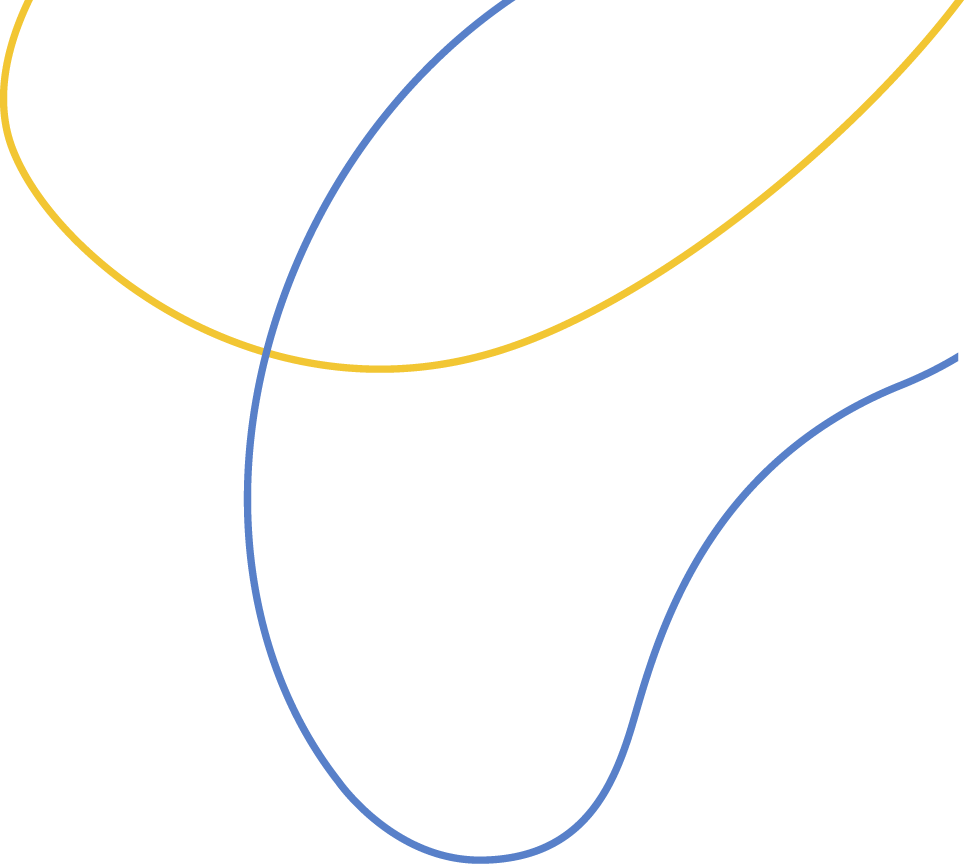 Doelen
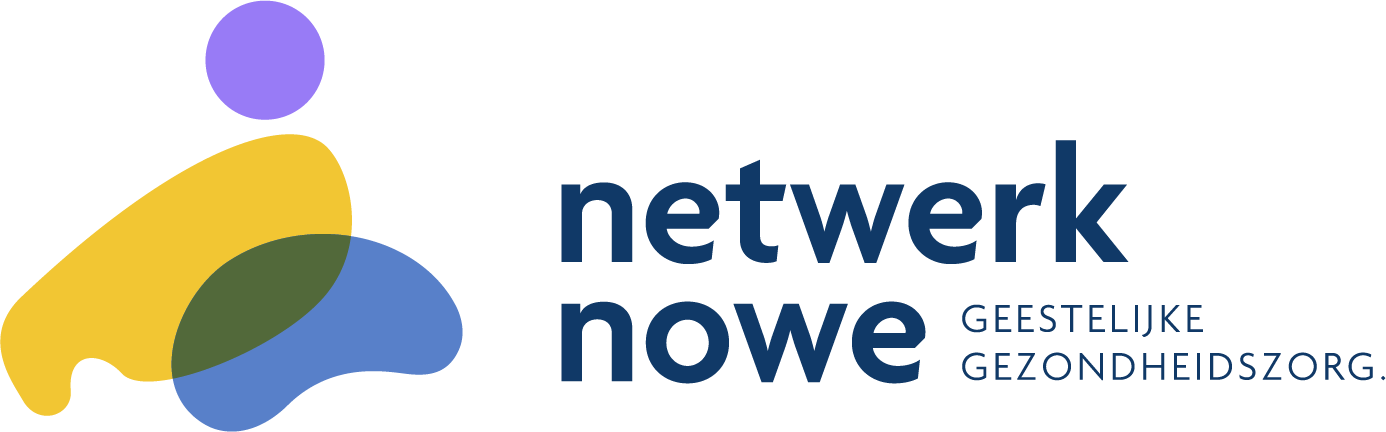 Opnamevoorkomend

Opname verkortend

Overbrugging
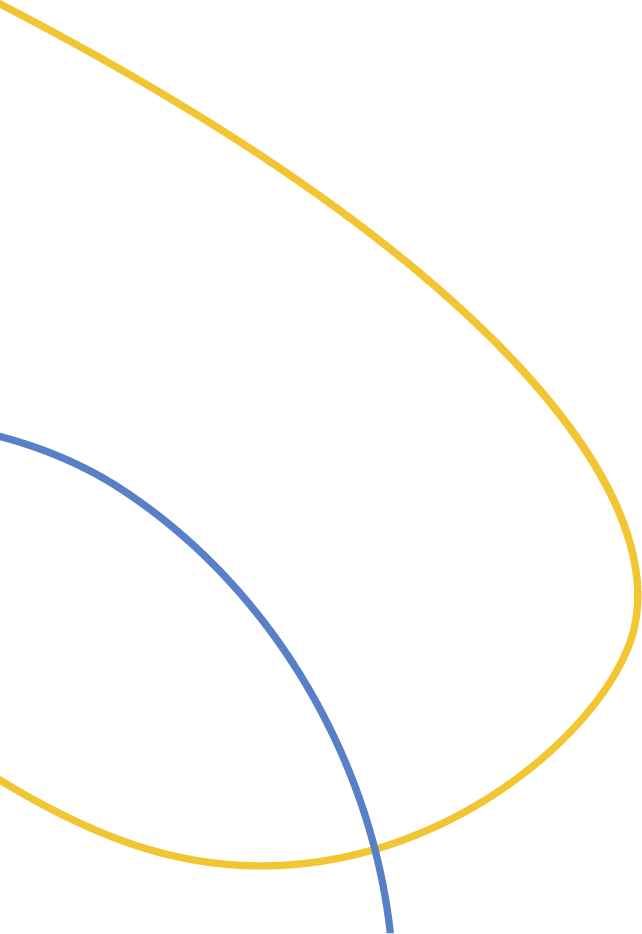 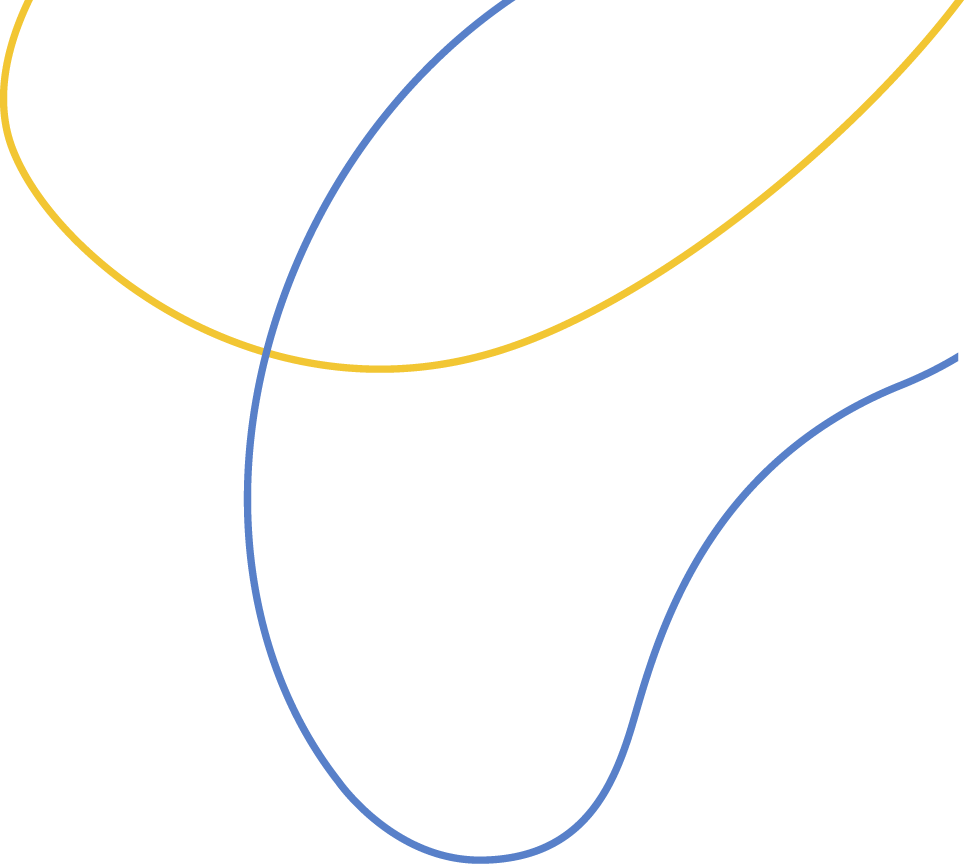 Werking
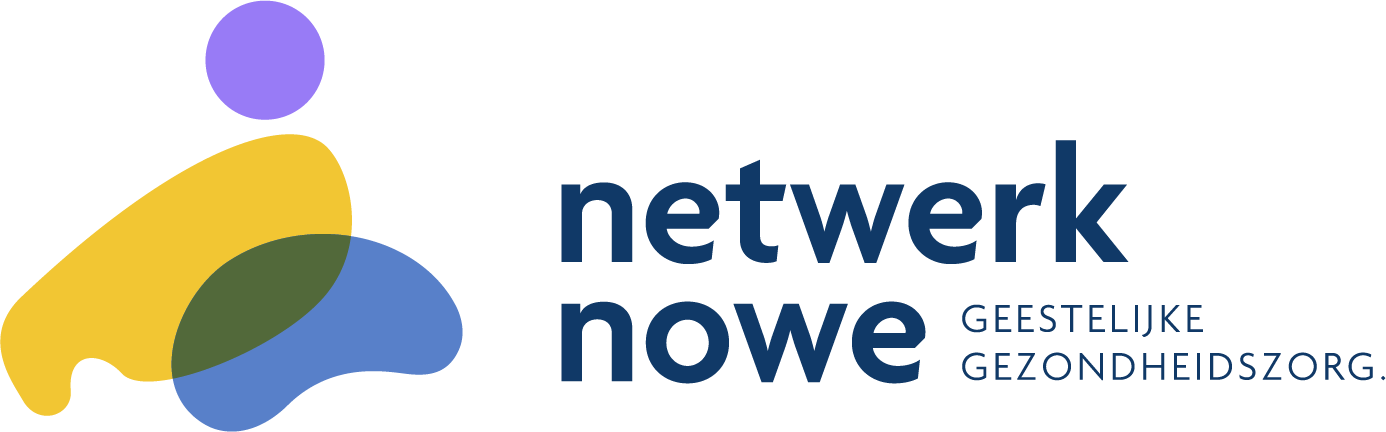 Leidende principes:
Crisis
	Een psychische/psychiatrische crisis is een acuut beleefde noodsituatie naar 	aanleiding van verstoring van denken, stemming, gedrag of sociale relaties, 	waarbij onmiddellijke interventie nodig is volgens de patiënt, de familie en/of 	de omgeving.

Adviserende functie

Communicatie
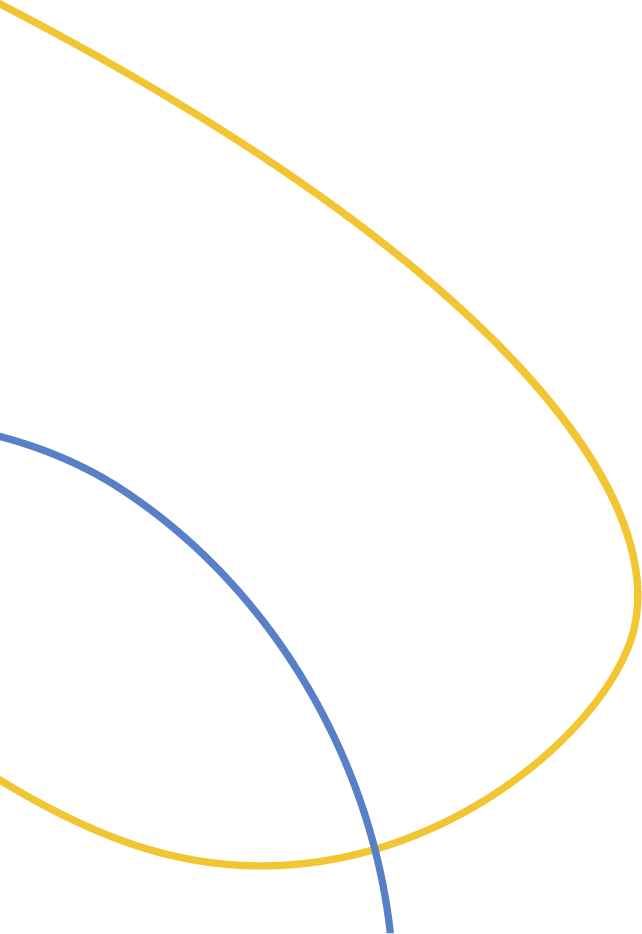 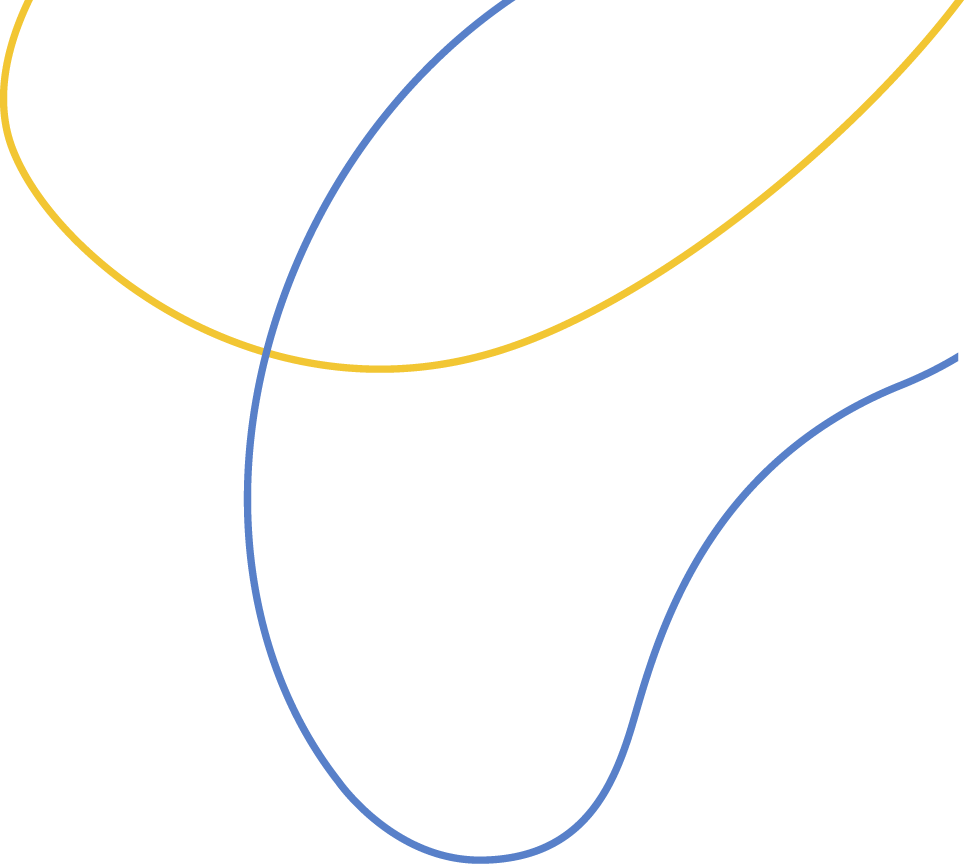 Werking
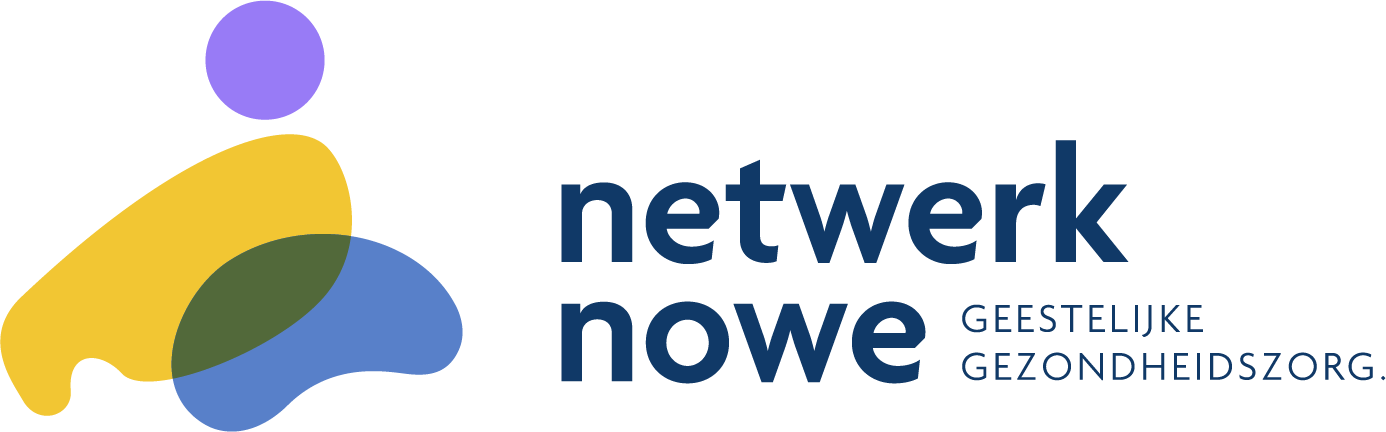 Telefonische aanmelding
Wie? 
Artsen (huisarts 50%), behandelende psychiater (20%) of psycholoog, CAW, PET, DET, Reakiro, 
Is er een professioneel netwerk?
Eerst contact opnemen met het bestaande netwerk
Welke info?
Reden van aanmelding. Wat is de psychiatrische crisis in het hier en nu?
Risicofactoren: 
Suïcidaliteit ( gedachten, plannen, pogingen in de voorgeschiedenis)
Agressie ( naar zichzelf toe, naar anderen, naar materiaal)
Middelengebruik
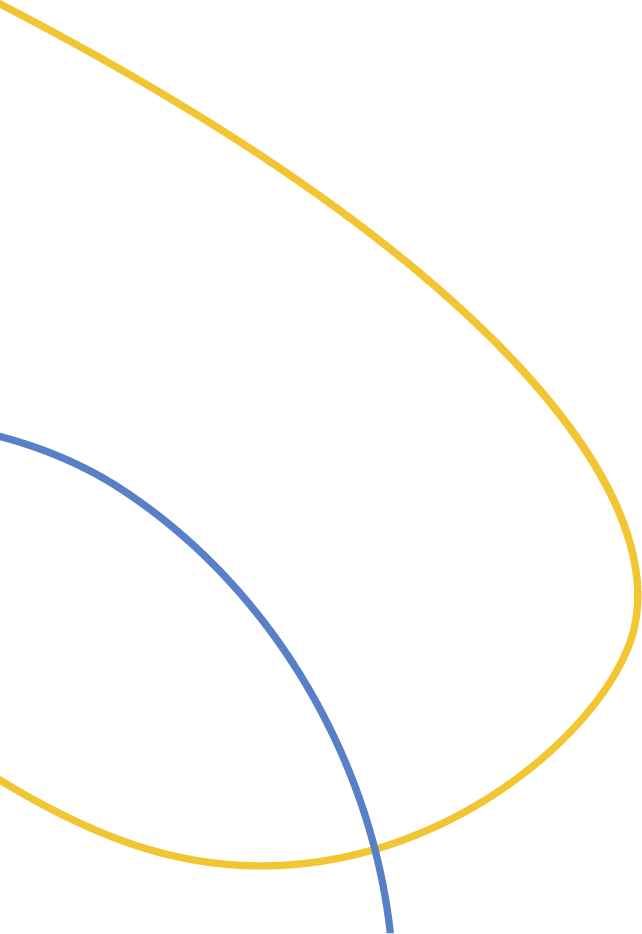 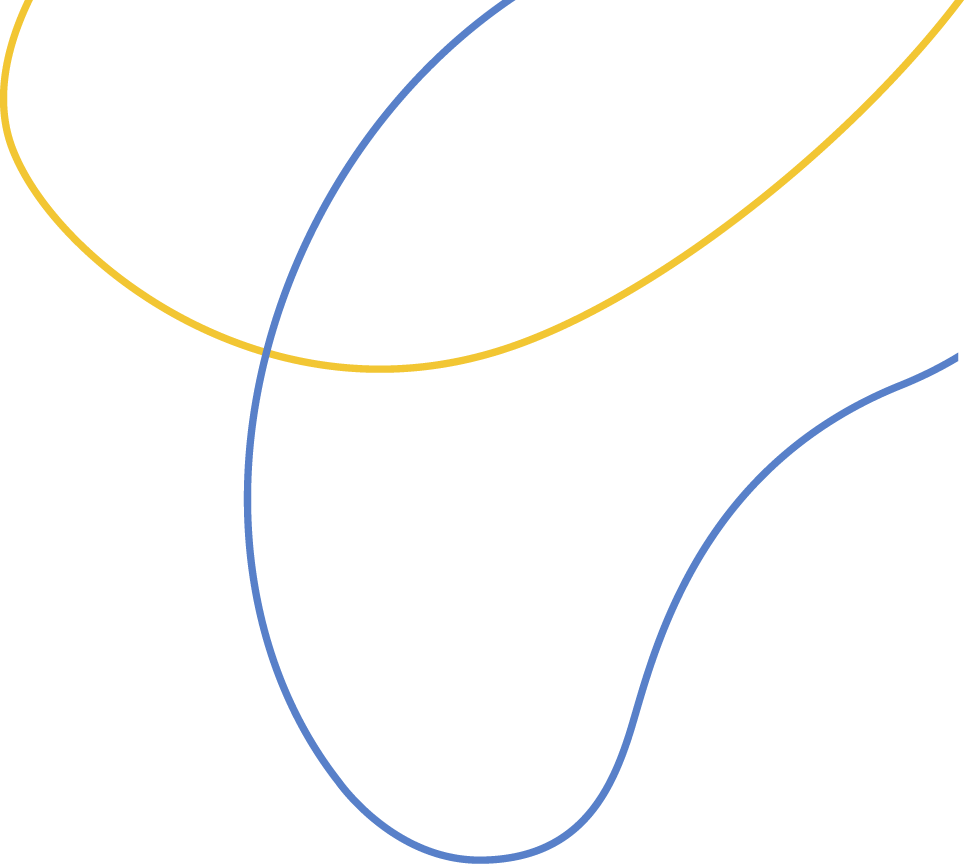 Werking
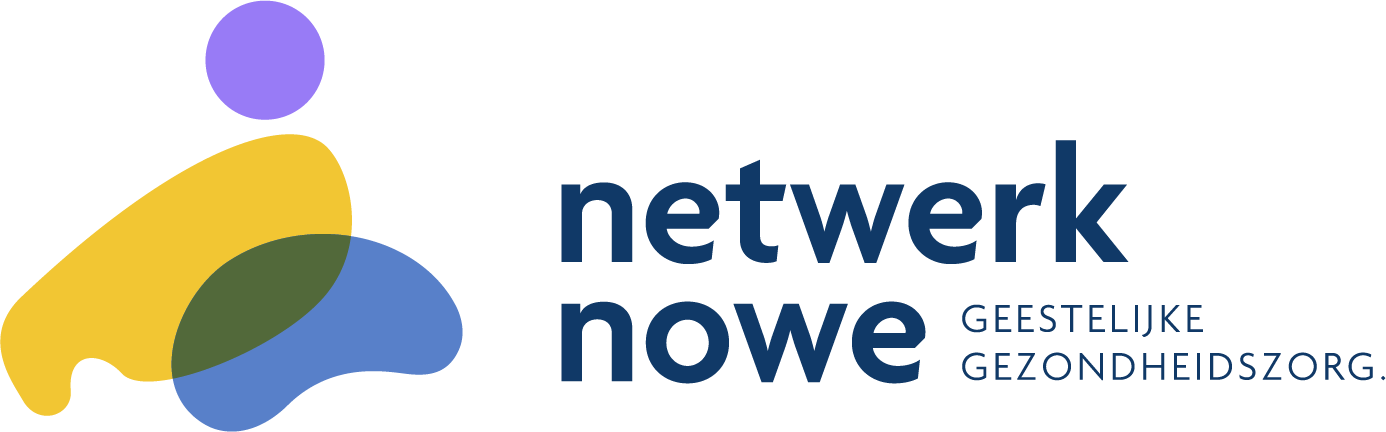 Welke info?
Eerdere opnames gekend?
Professioneel en natuurlijk netwerk van de cliënt
Medicatie?

Welke vragen stellen wij?
Waar kunnen wij volgens jou op inzetten? 
Wat is de hulpvraag van de cliënt? 
Is het momenteel ambulant haalbaar?
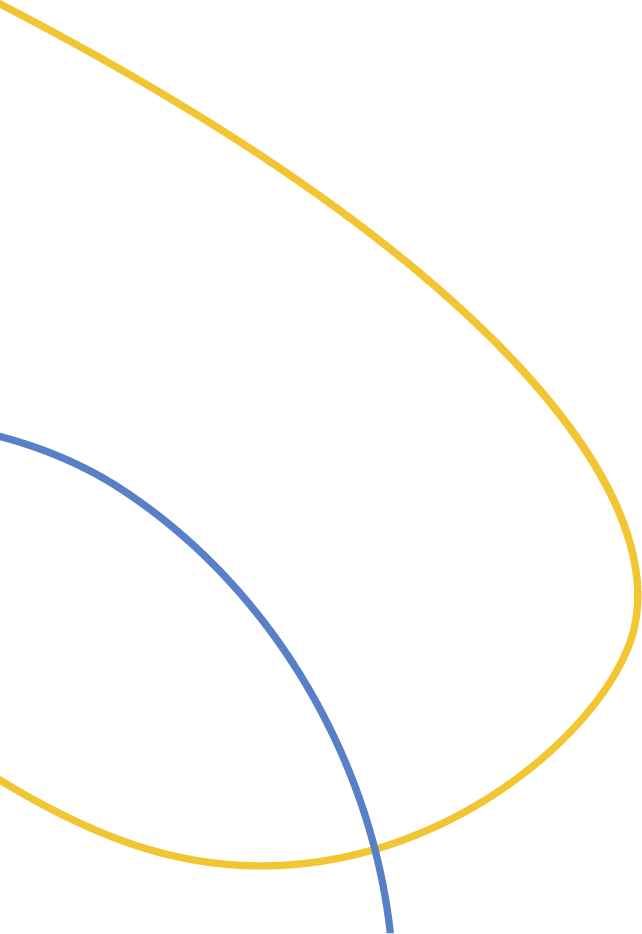 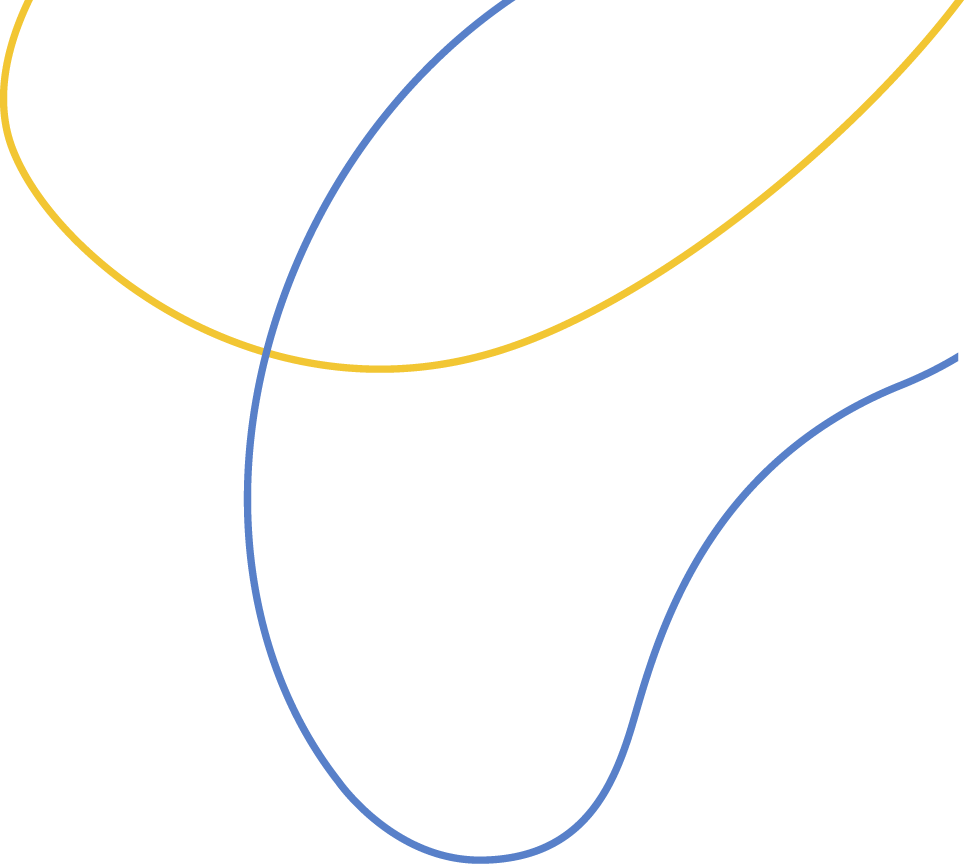 Werking
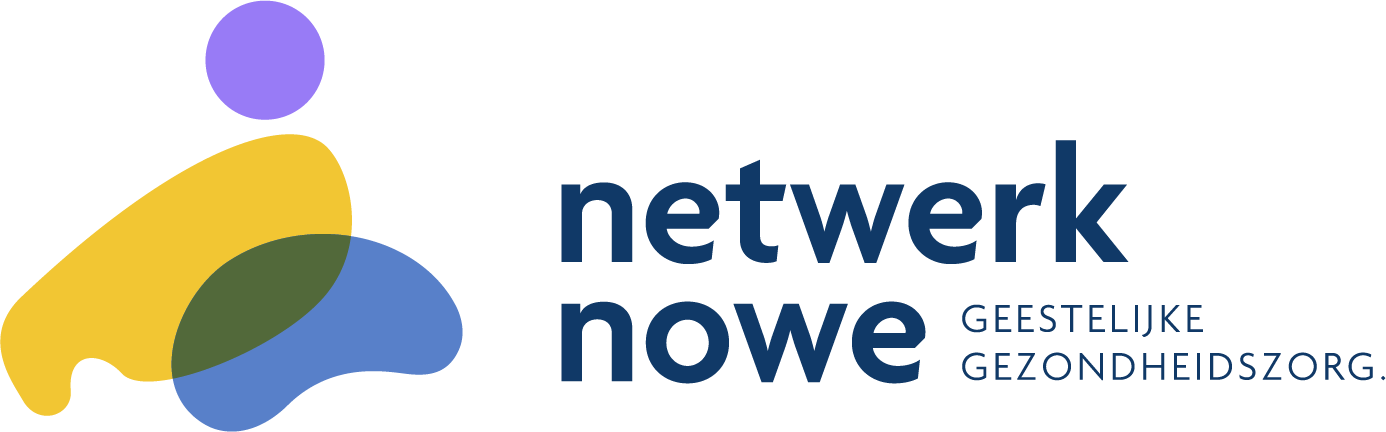 Fasen in de begeleiding:

Crisisfase  ( risico-inschatting, frequentie)
Crisiskaart/ Safetyplan / Signaleringsplan
Dagelijks huisbezoek
Opstellen van het behandelplan
Begeleidingsfase 
Frequentie daalt
Activeren/ inoefenen van gezonde coping
Afrondingsfase ( zorgcontinuïteit)
CGG, ambulant therapeut, vaste psychiater, huisarts
Context betrekken
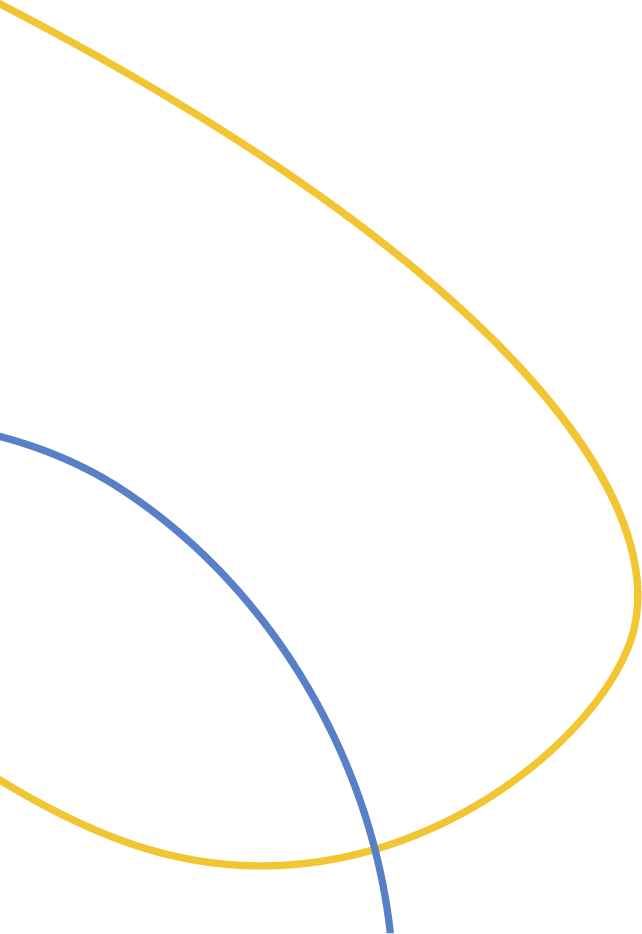 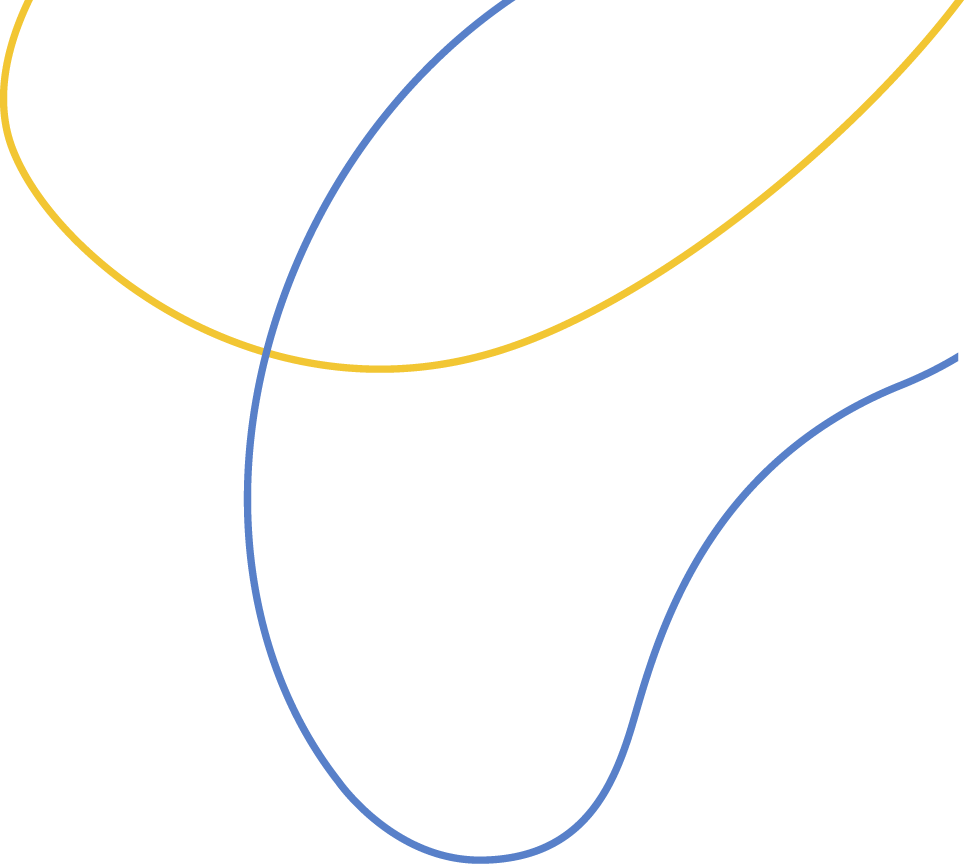 Werking
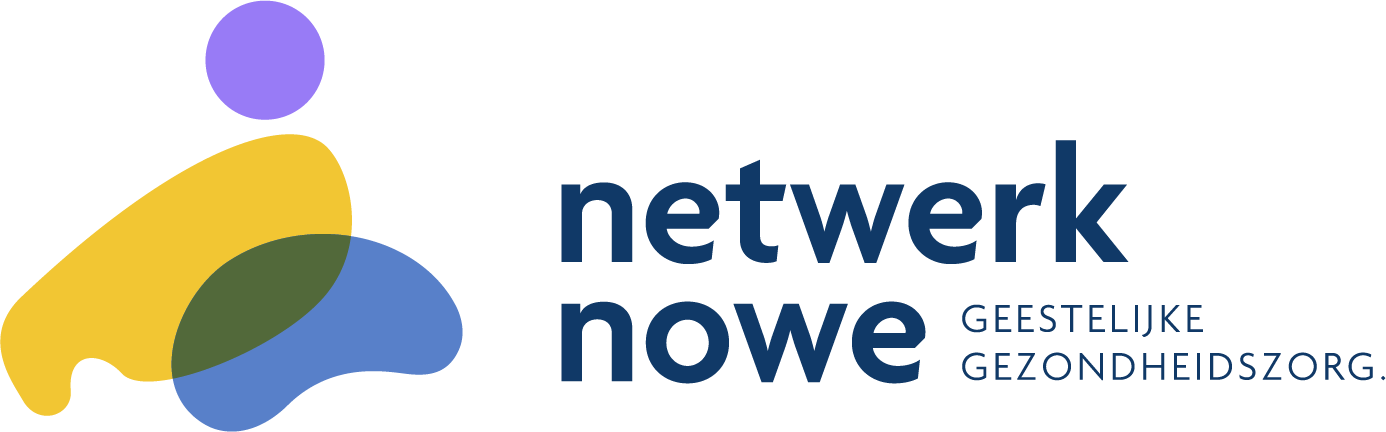 Eerste gesprek binnen de 24u
Onveilig: EPSI ( urgent vs crisis)

Zorgoverleg (dagelijks)
Overleg met voltallig team
Opstart van het behandelplan/ doelstellingen bepalen	
Bereikbaarheid:
Van maandag tot vrijdag: 08u30-21u15
Weekend en feestdagen: 08:30-16u30
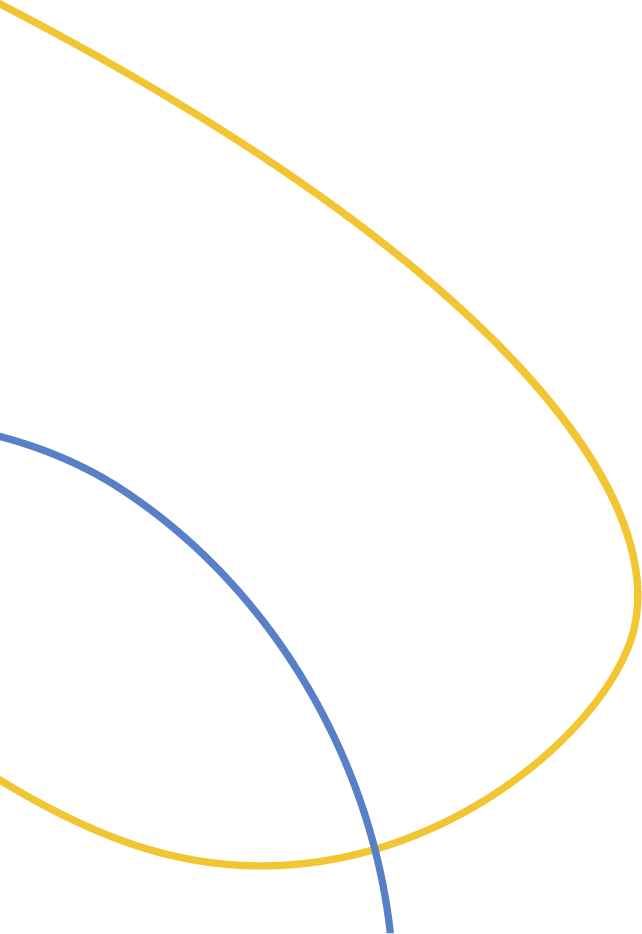 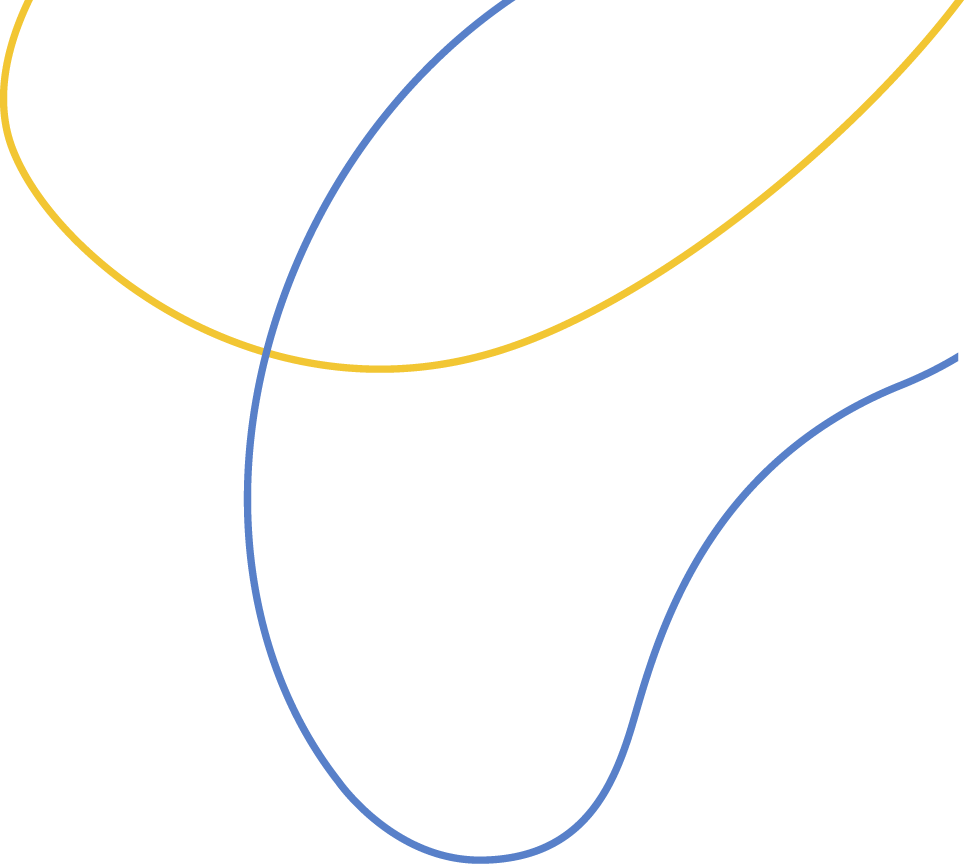 Onze cliënten
Van 18 jaar tot … 
Gemiddelde leeftijd cliënt : 36jaar
Sterke toename van jongvolwassenen

+- 645 aanmeldingen per jaar
2500-3000 gesprekken per jaar.

Duur begeleiding: van 1 gesprek tot 4 weken begeleiden
Gemiddelde duur 13 dagen
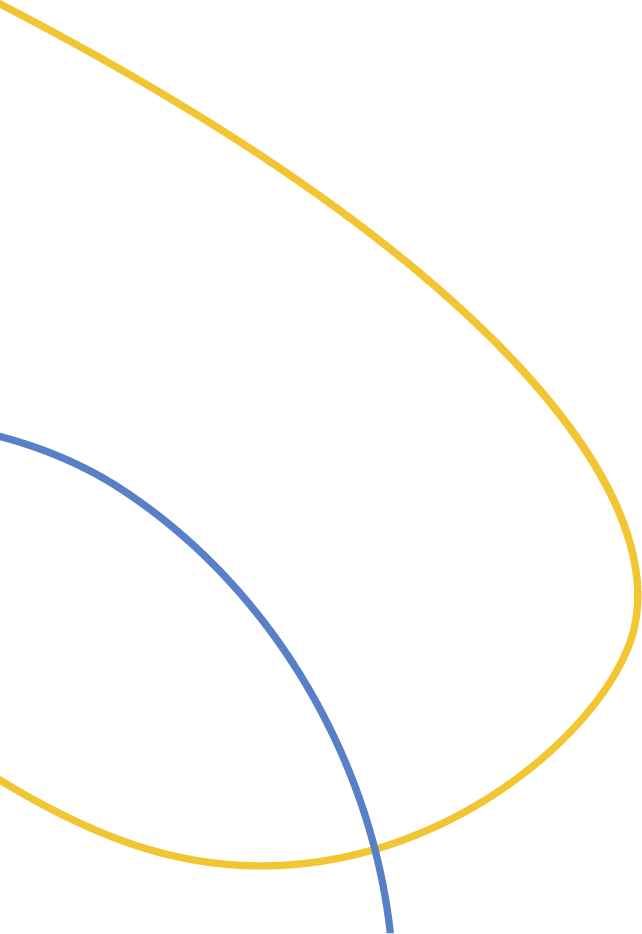 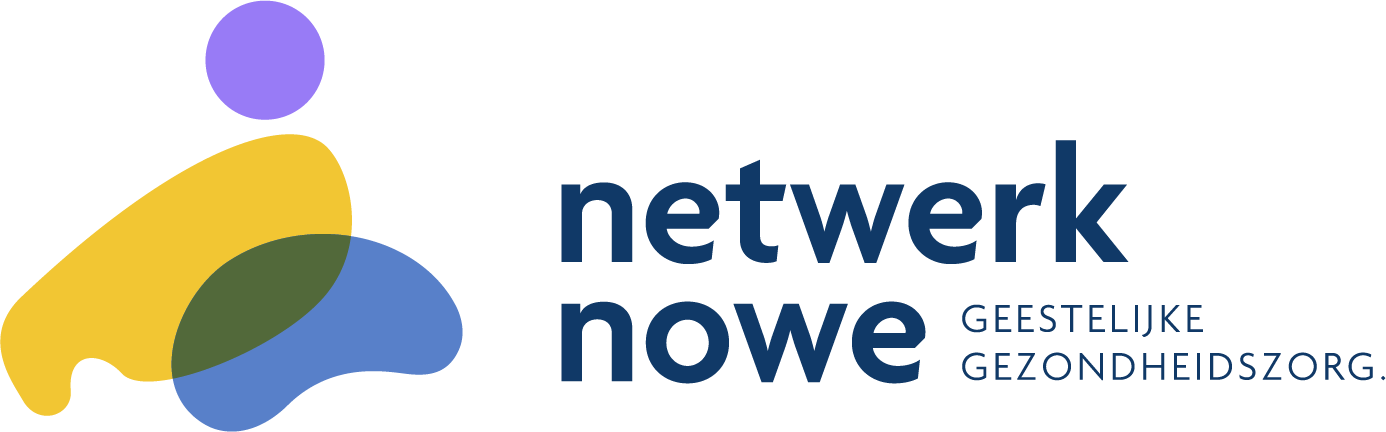 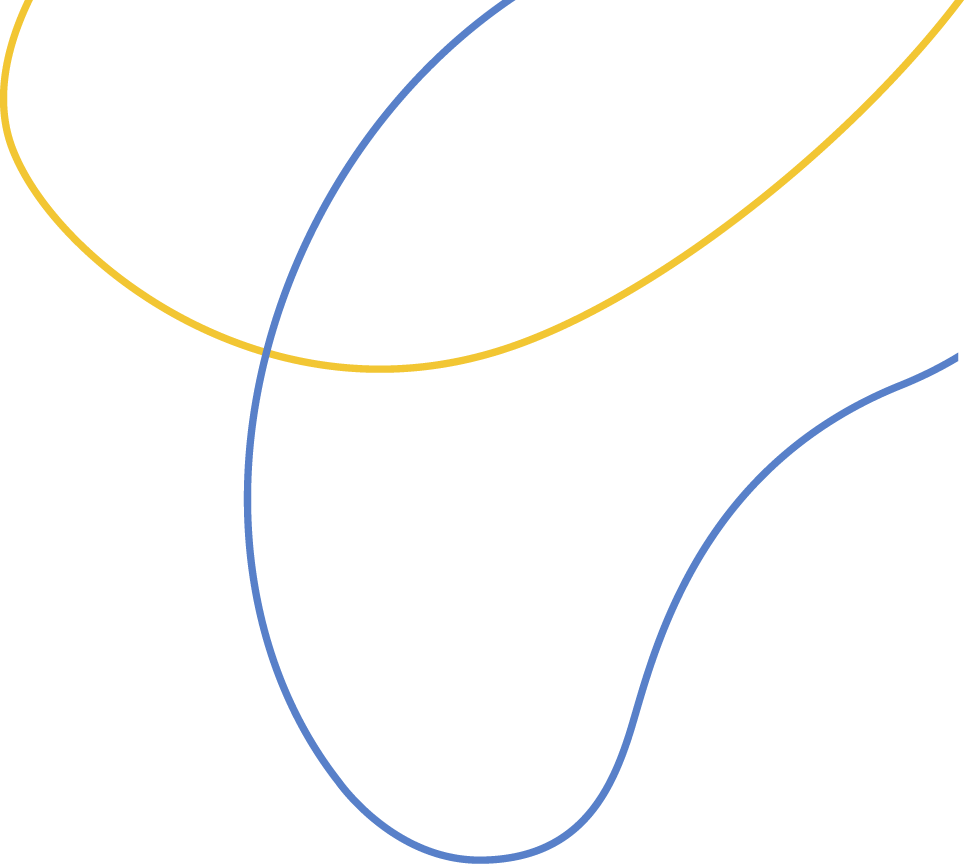 Onze cliënten
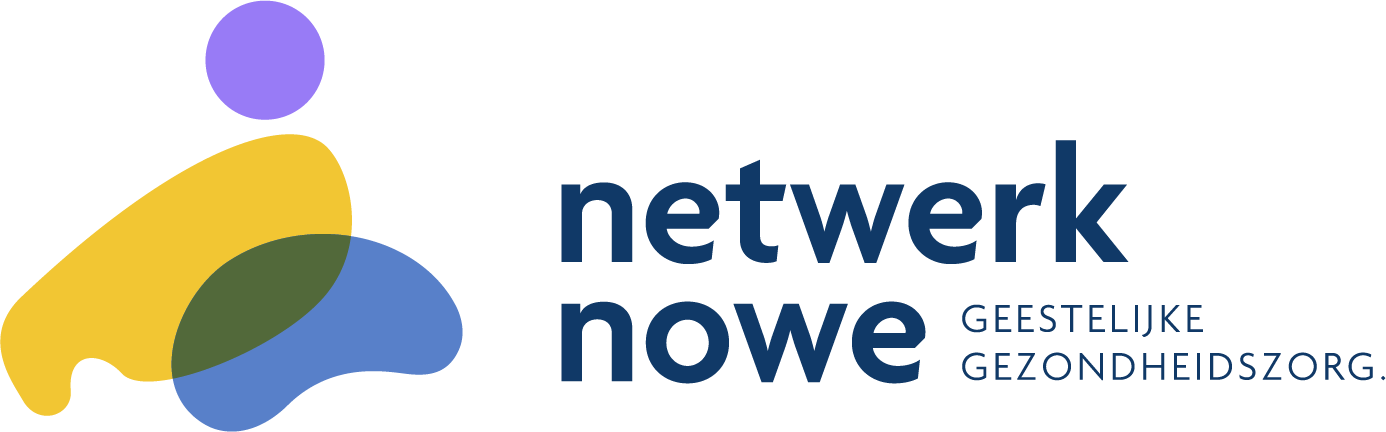 Problematiek:
Aanpassingsproblematiek: relatiebreuk, verlies van een naaste, verandering van school of job. 
Suïcidaliteit
Opstellen van crisiskaart/ safetyplan/ signaleringsplan
Opstellen van de risicoformulering  ( huidige intenties, risicofactoren, voorspelbare verandering, beschikbare hulpbronnen)
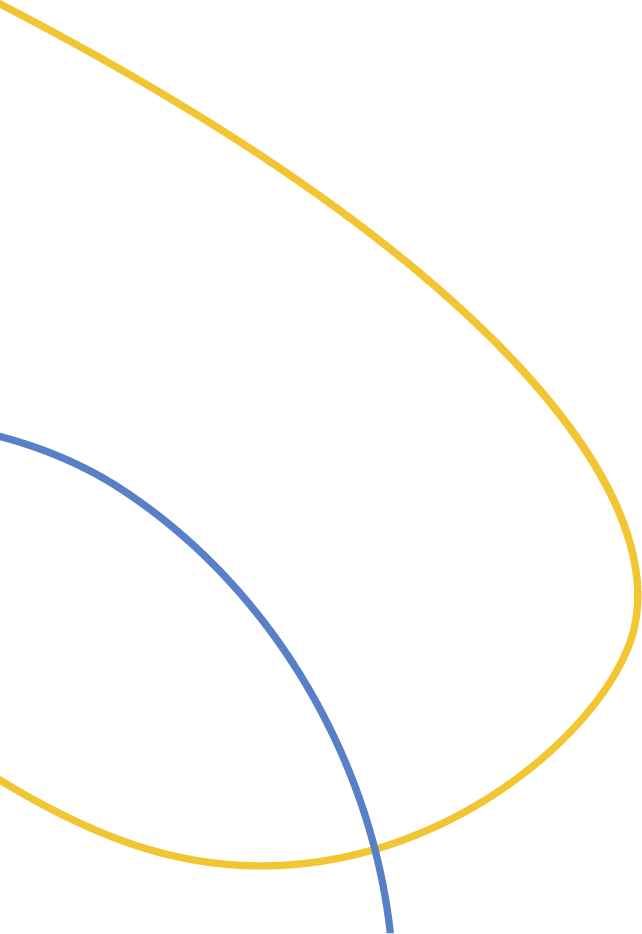 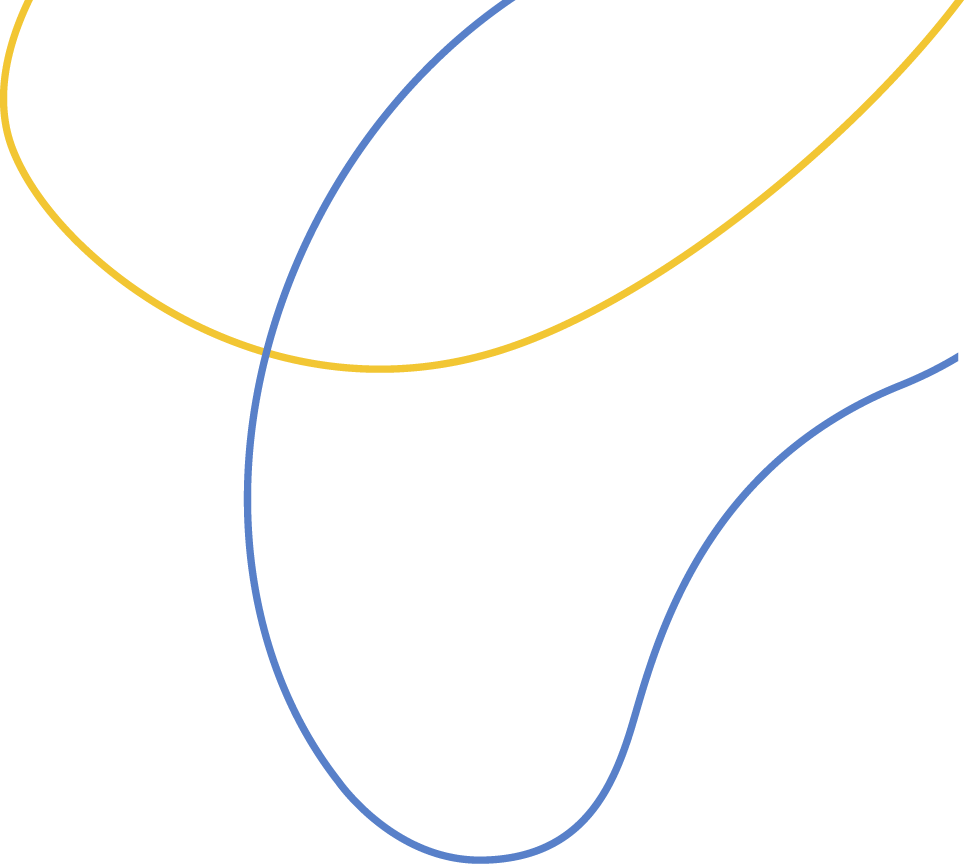 Contactgegevens
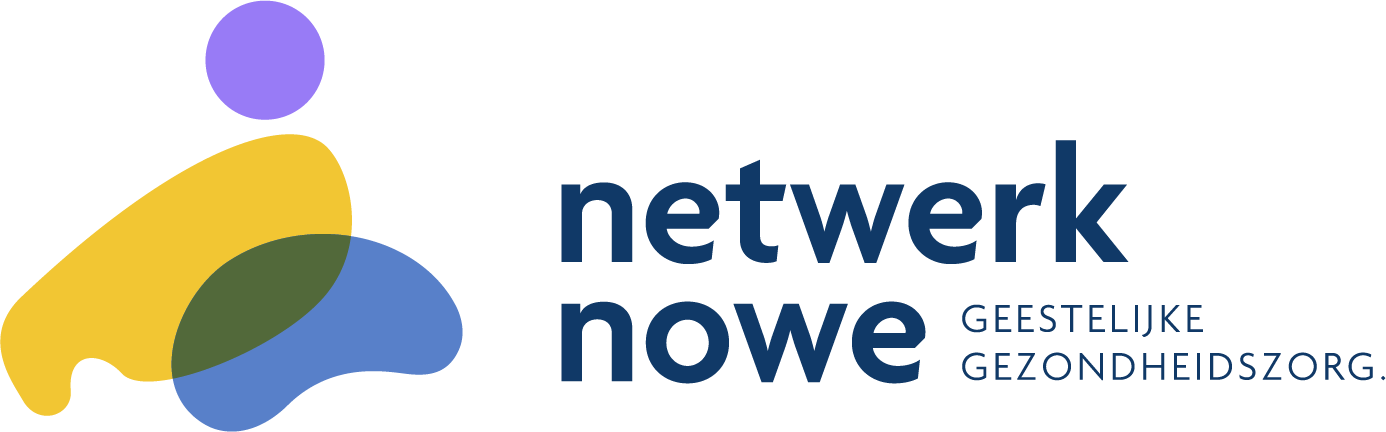 Website: www.netwerknowe.be
Tel: 050 15 27 20
Mail: mctbrugge@netwerknowe.be
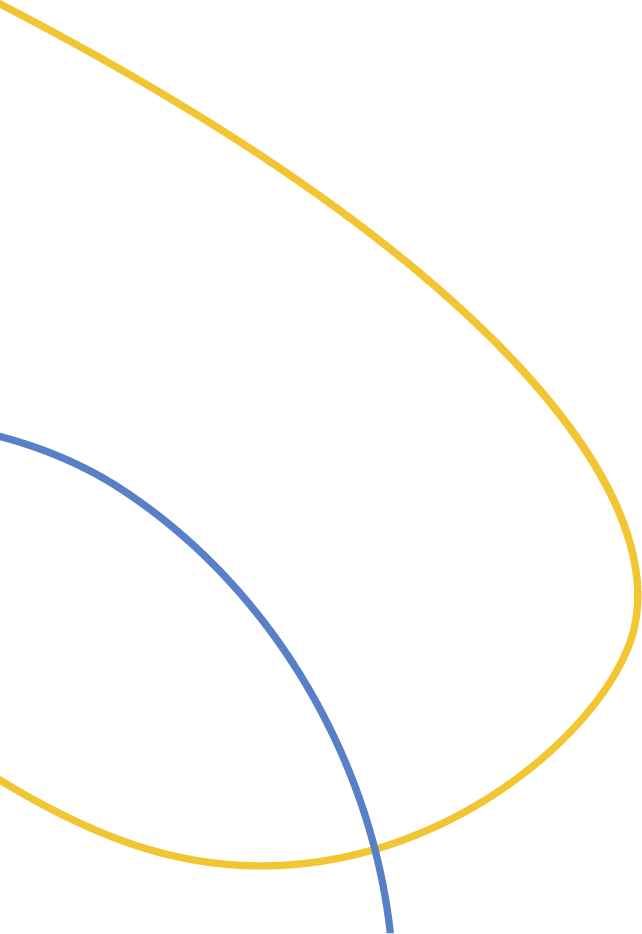